ГККП «Хромтауский горно- технический  высший колледж»
П О Р Т Ф О Л И О
Утеуовой 
 Айнур Курметбековой
преподавателя химии и биологии
ГККП «Хромтауский горно- технический
высший колледж»
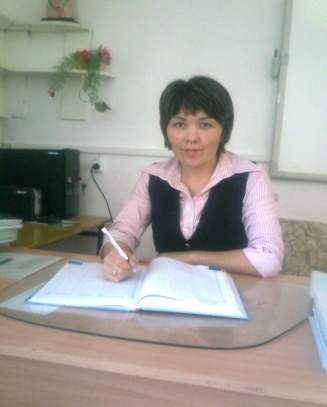 Общий стаж – 15 лет
Педагогический стаж – 15 лет  Стаж работы в данном учебном  заведении - 7лет
Образование - высшее  Категория- первая
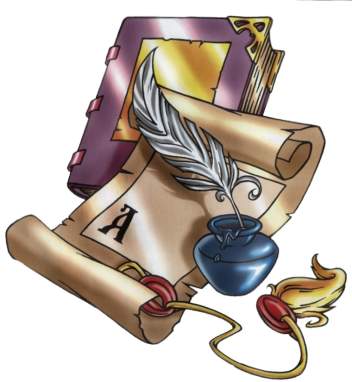 Копии документов о  прохождении курсов  повышения  квалификации
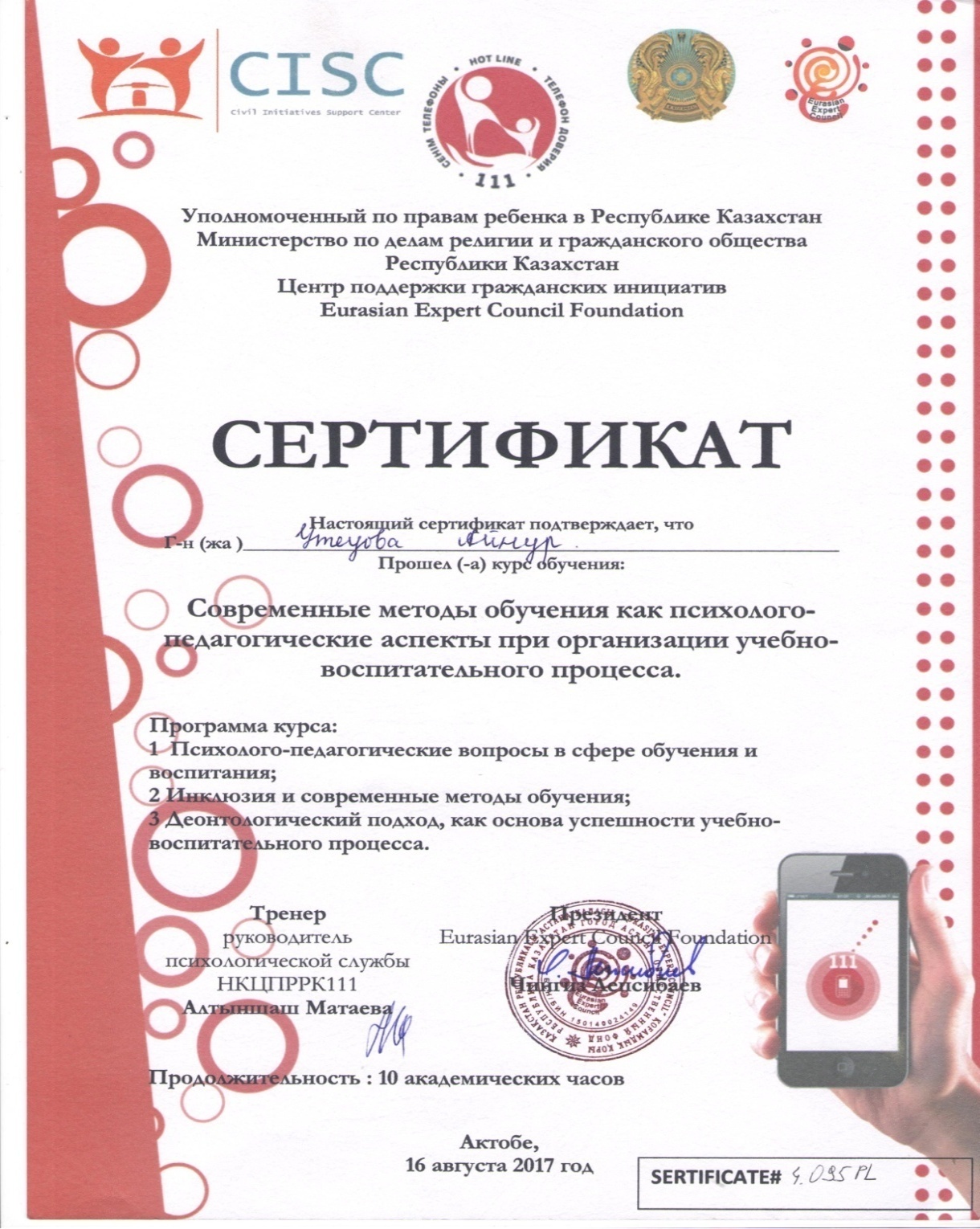 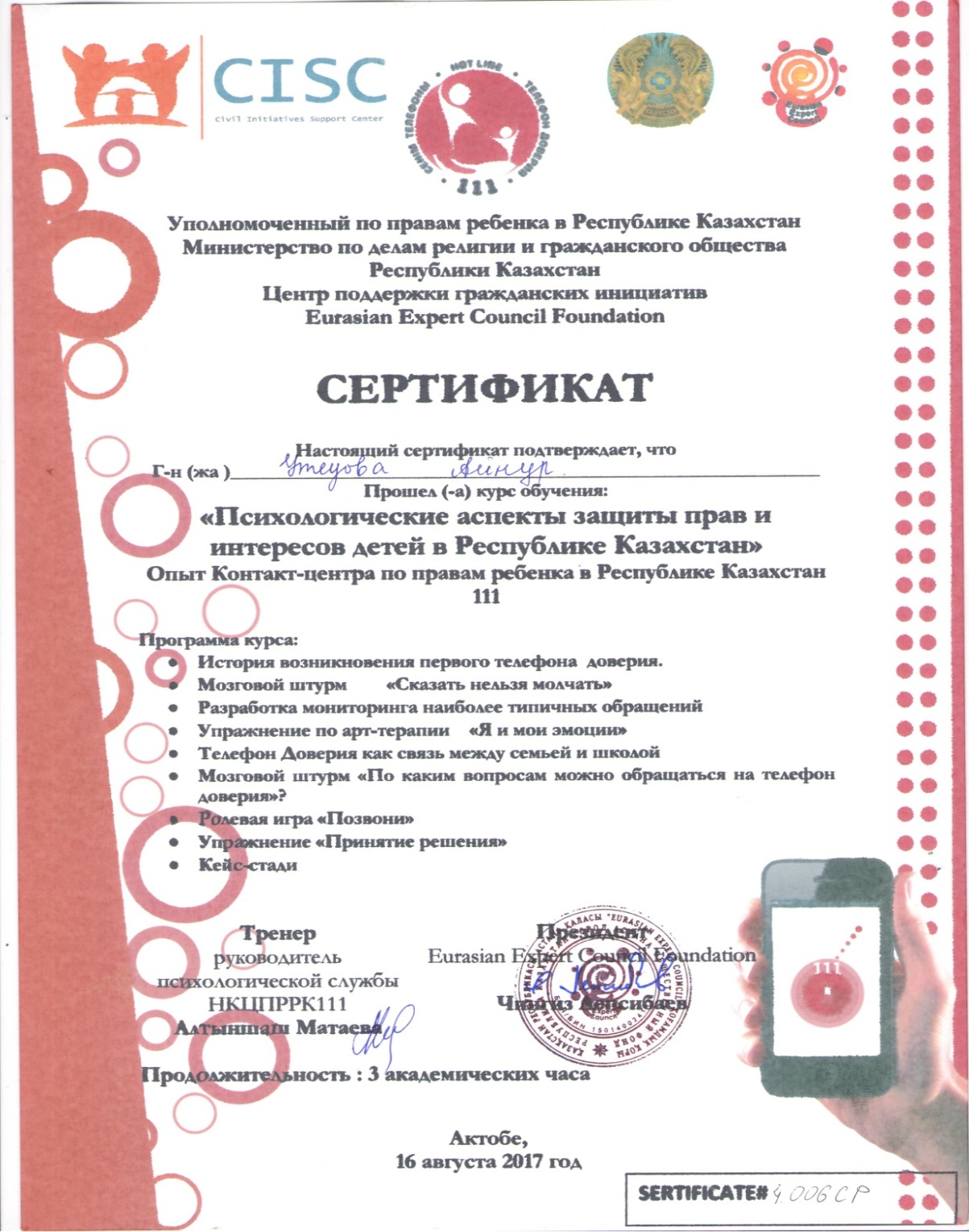 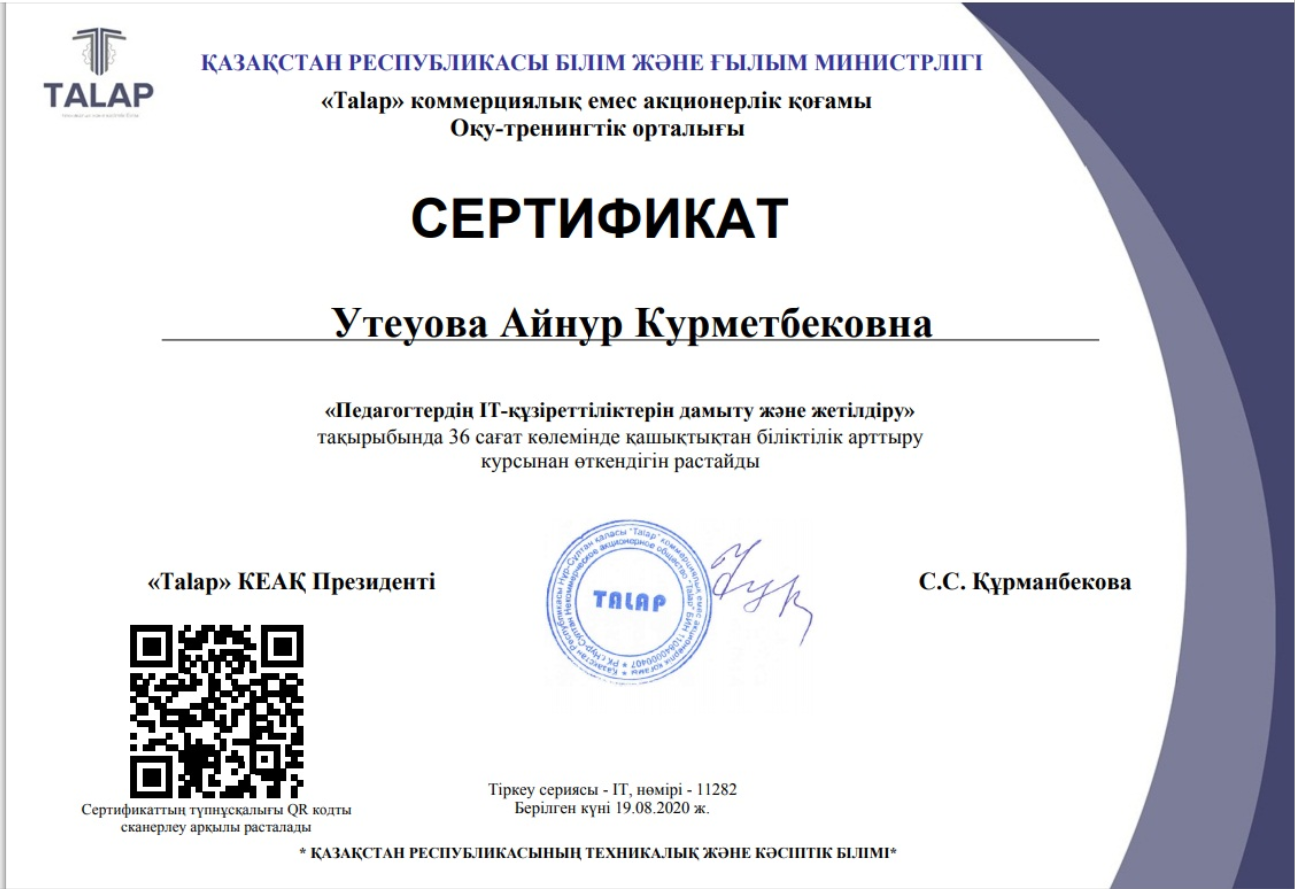 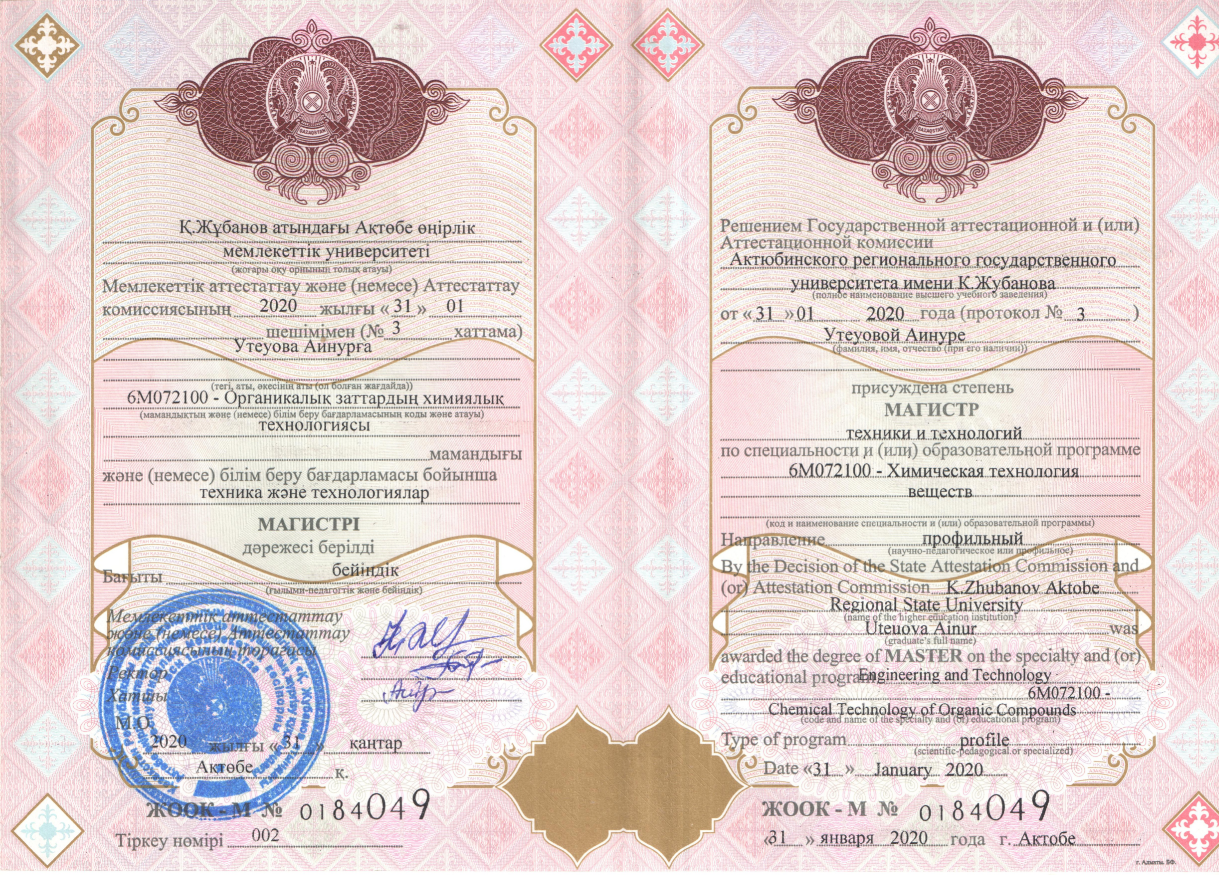 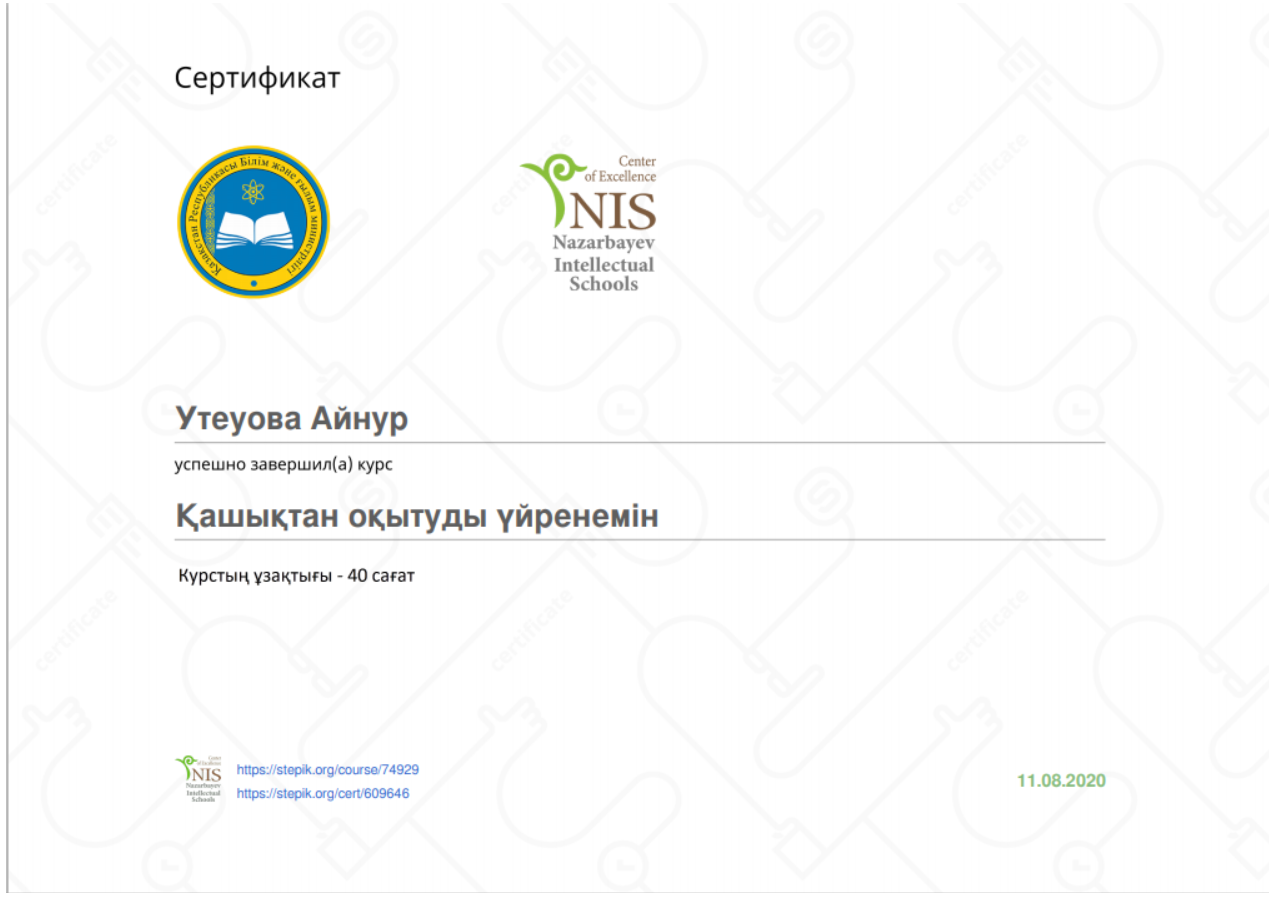 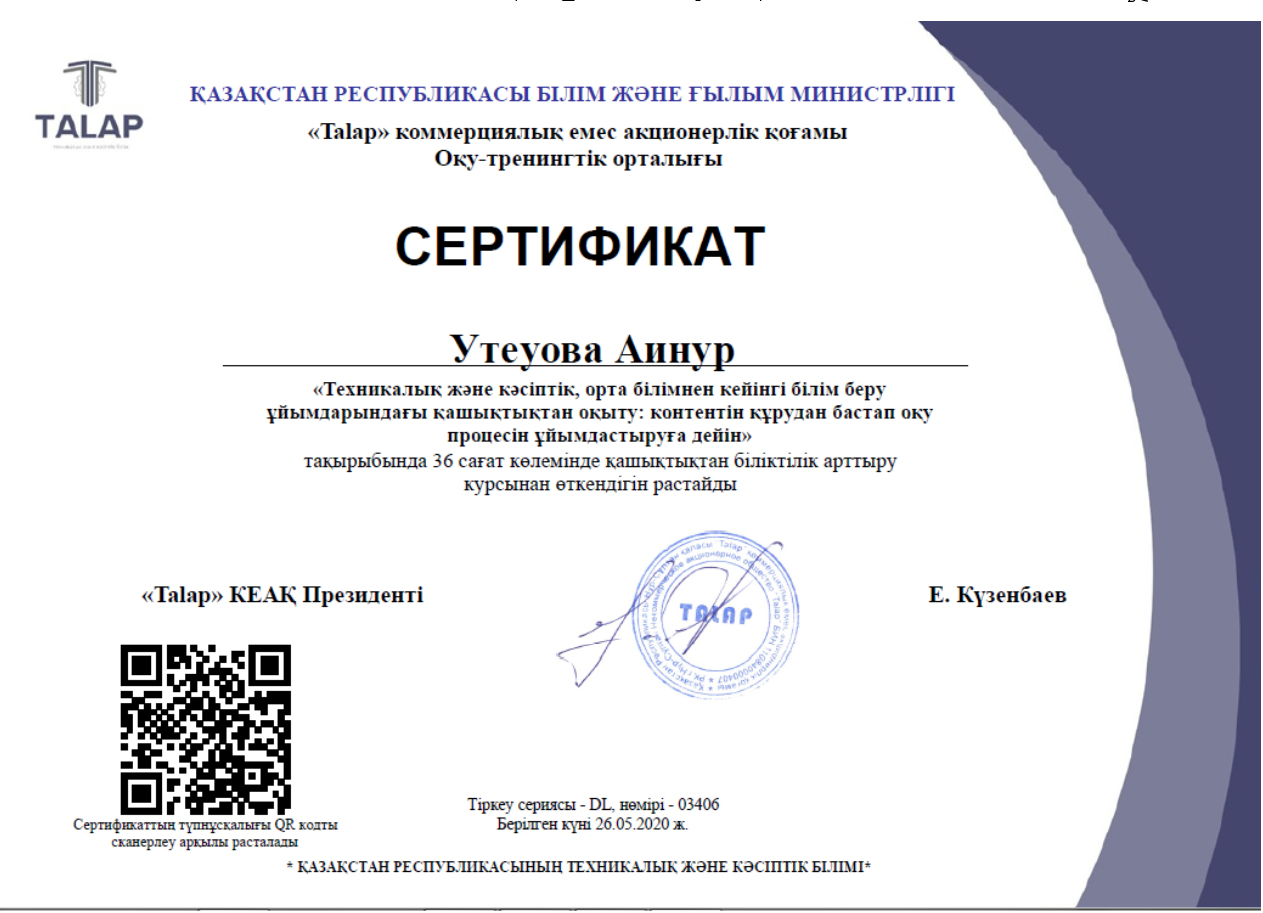 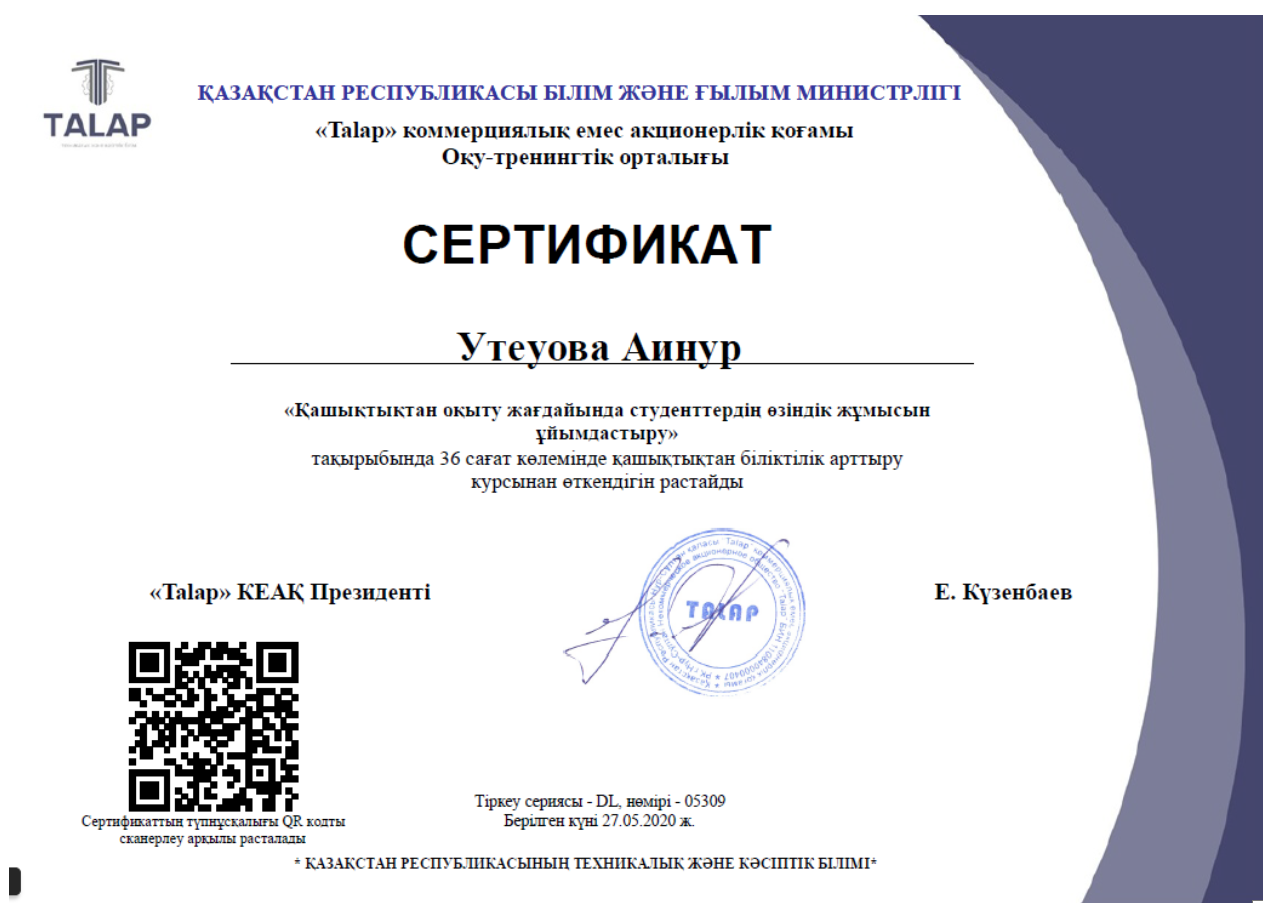 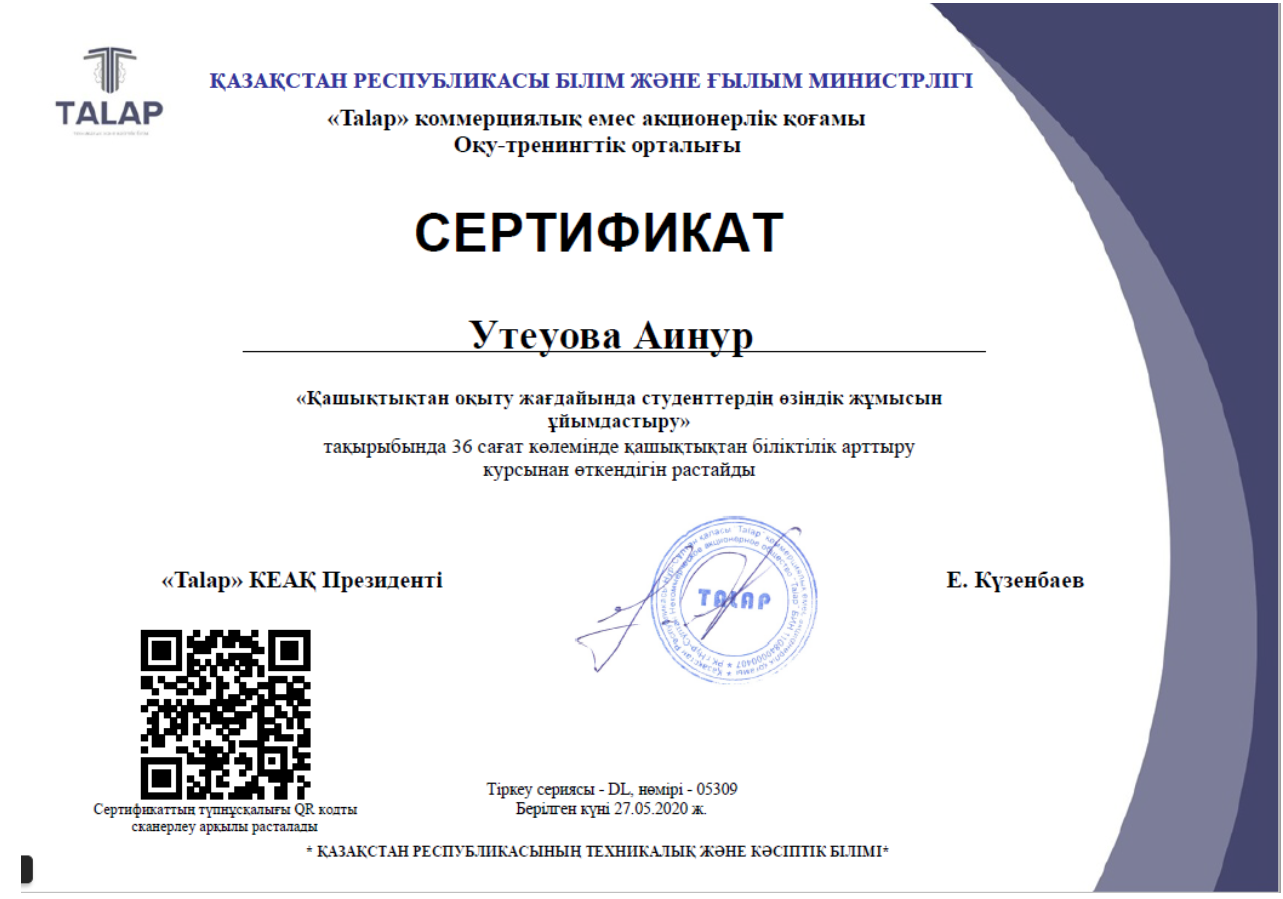 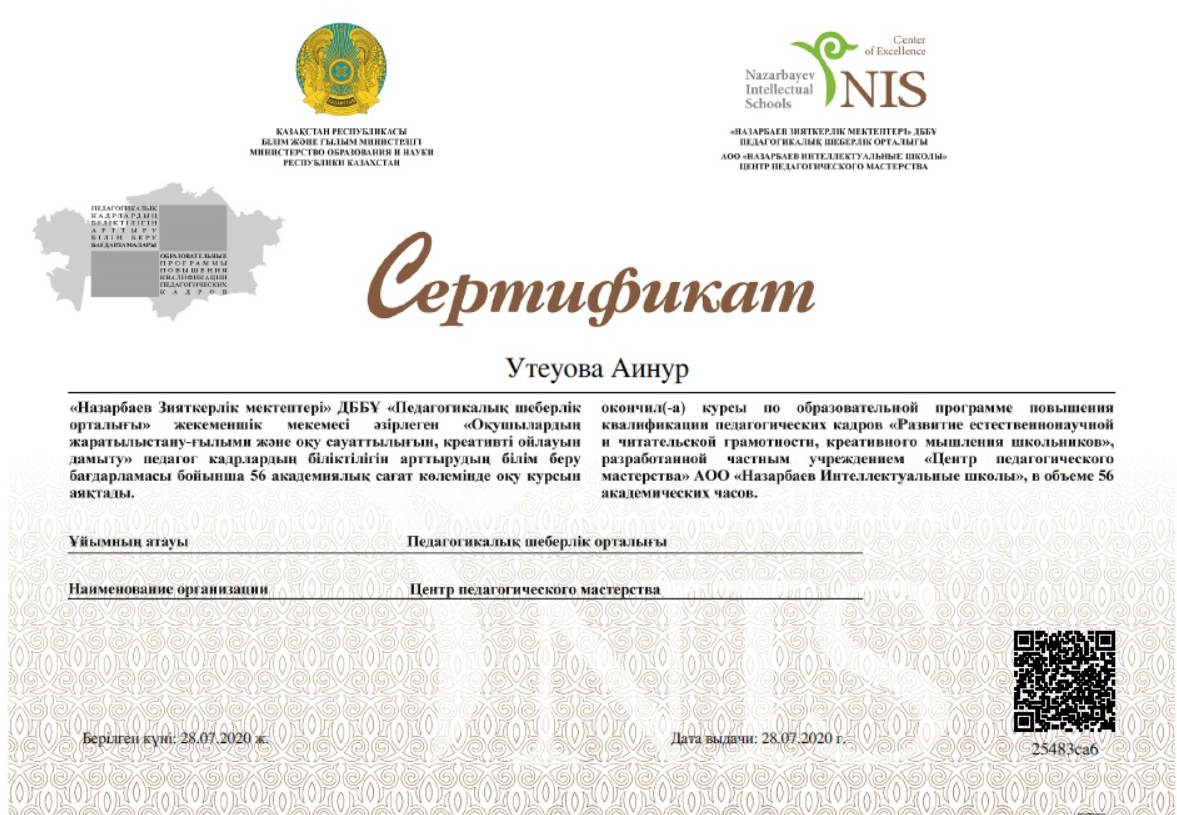 НАО “Холдинг “Кәсіпкөр”  центр профессионального  образования
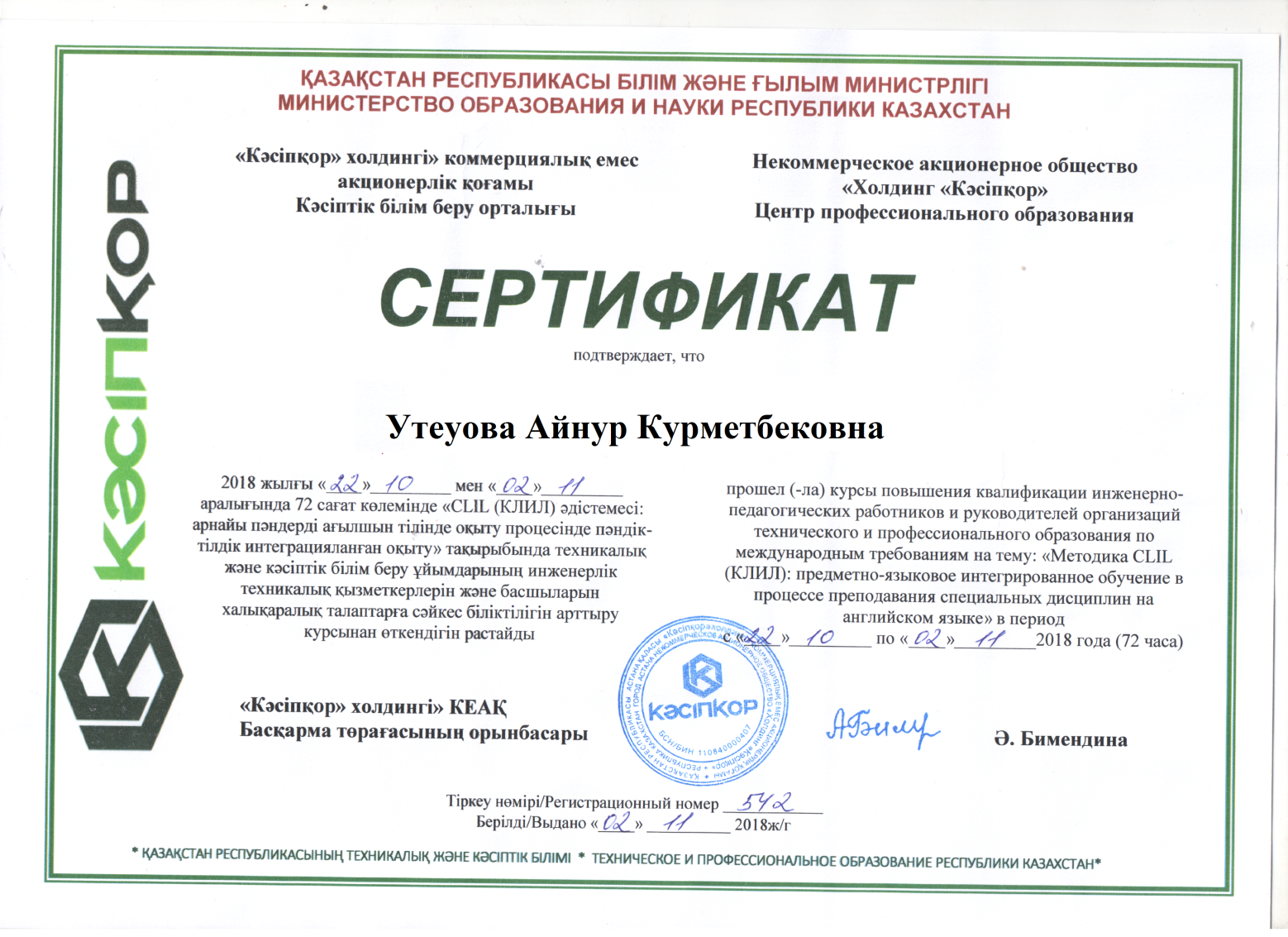 АҚТӨБЕ ОБЛЫСТЫҚ ҒЫЛЫМИ ТӘЖІРИБЕЛІК  ОРТАЛЫҒЫ
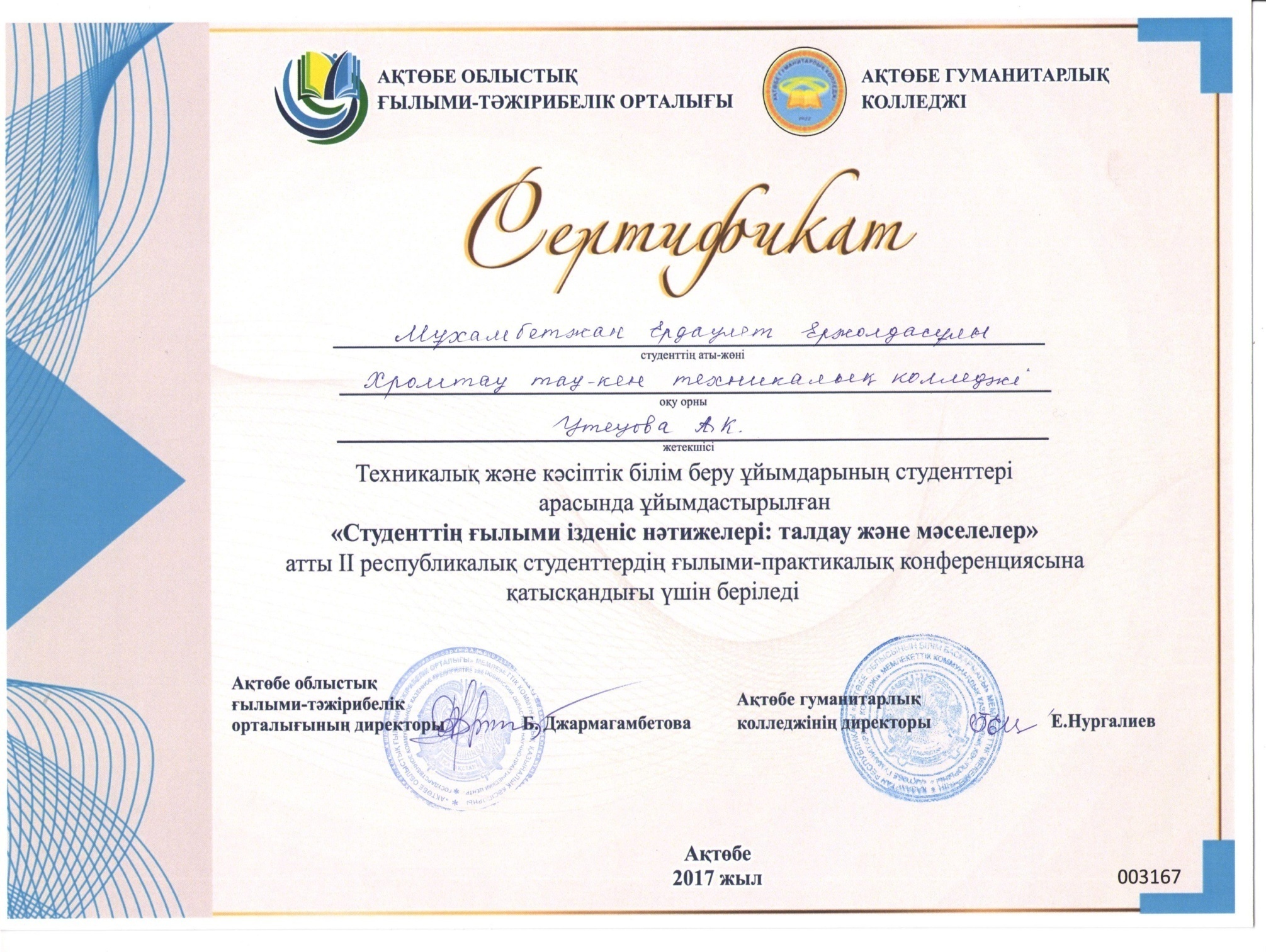 Результаты  профессиональных
достижений
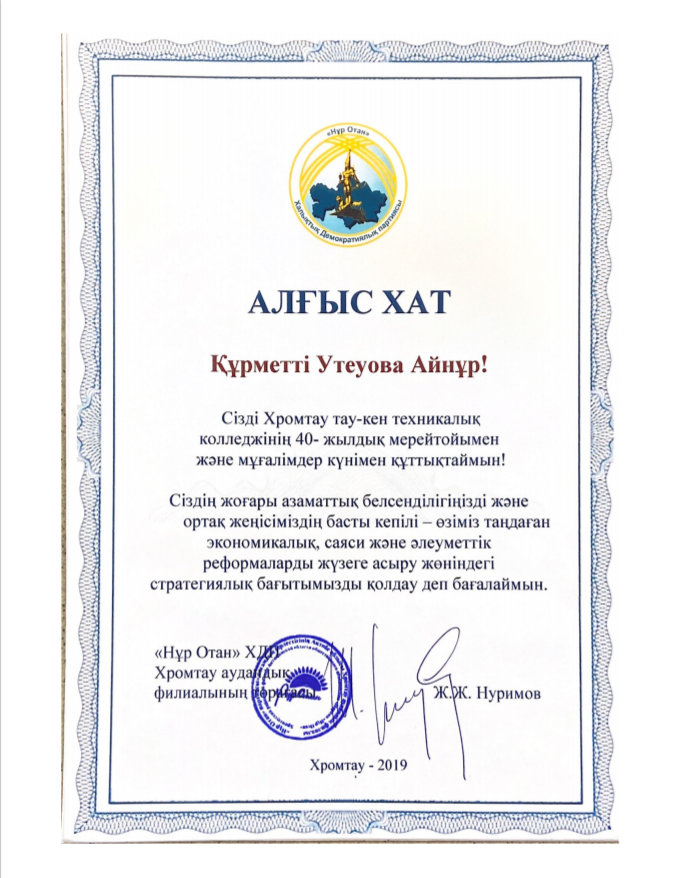 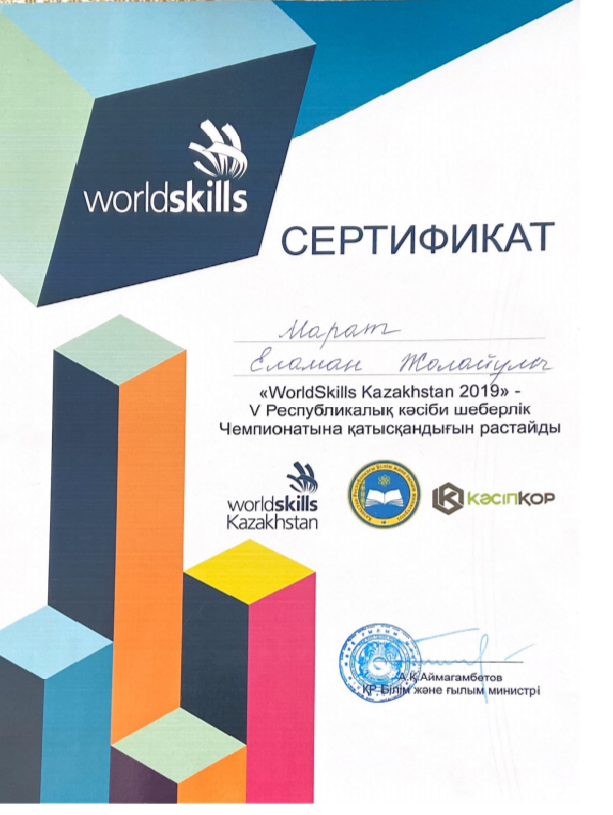 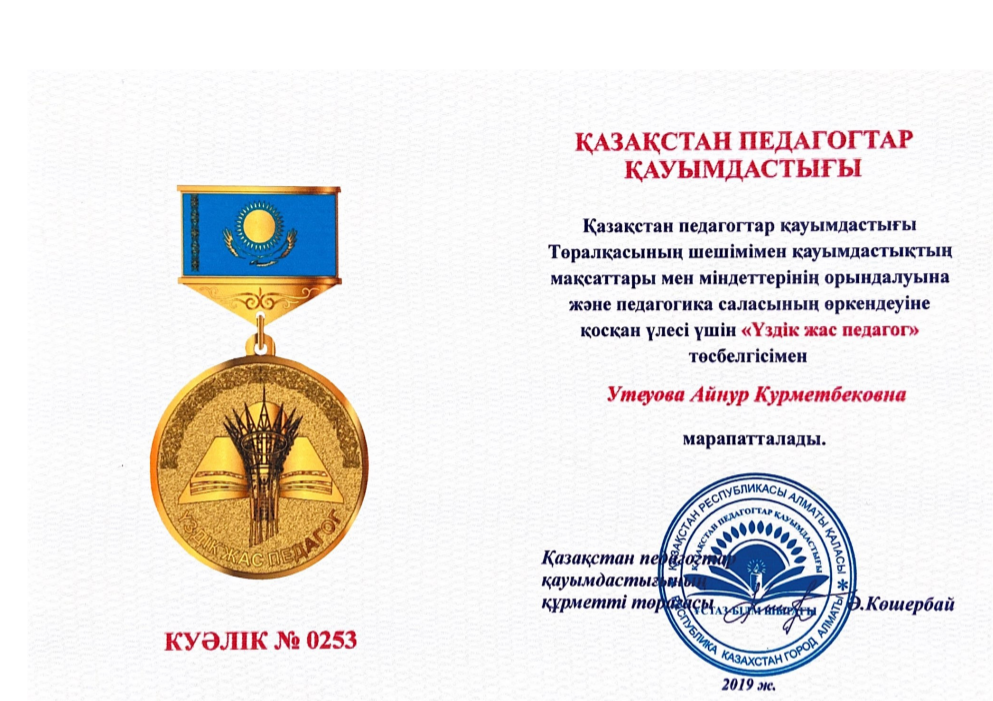 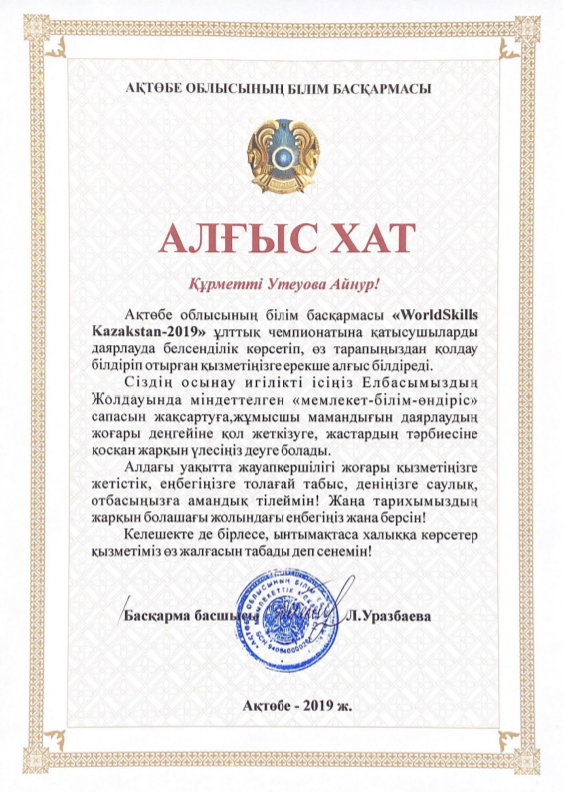 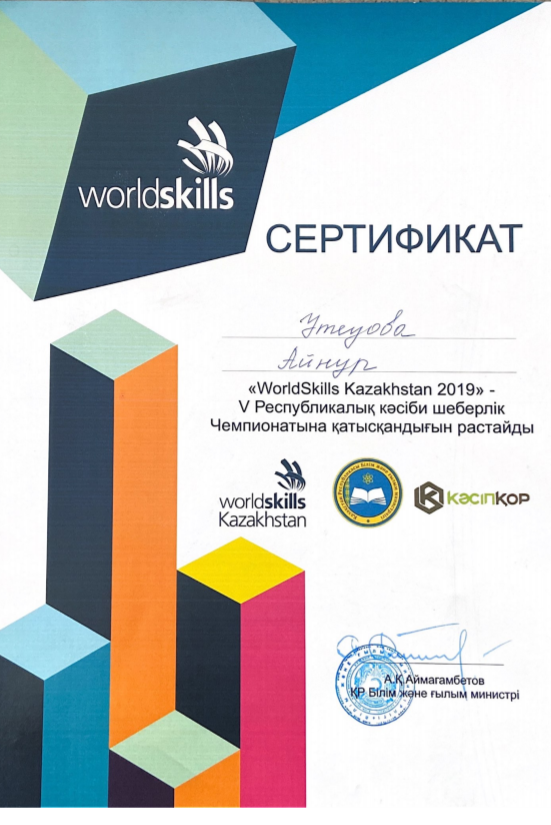 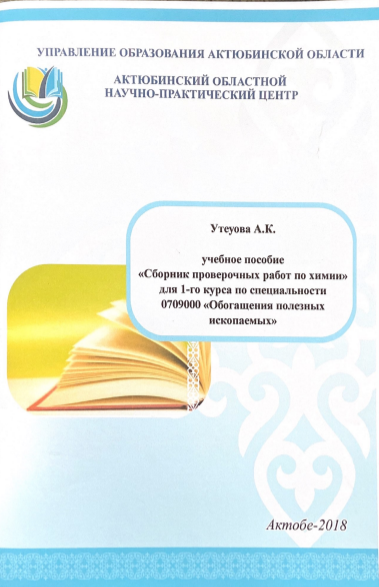 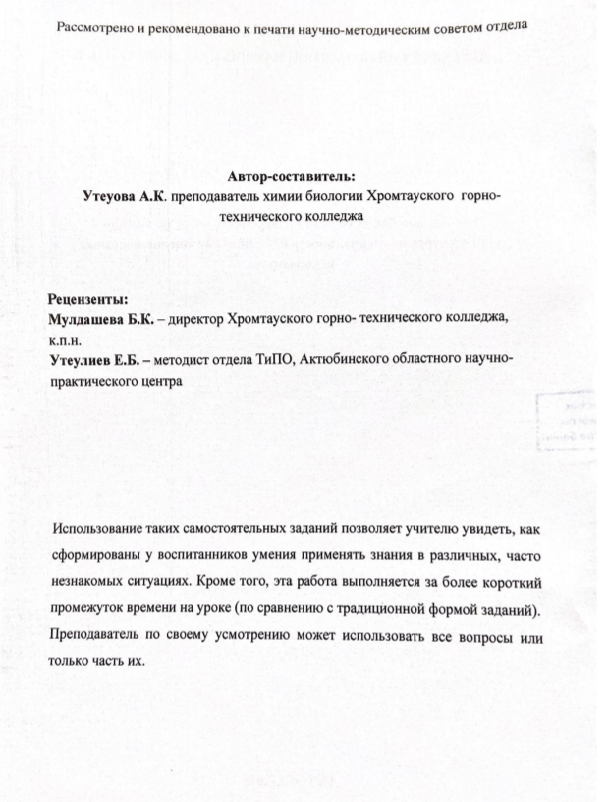 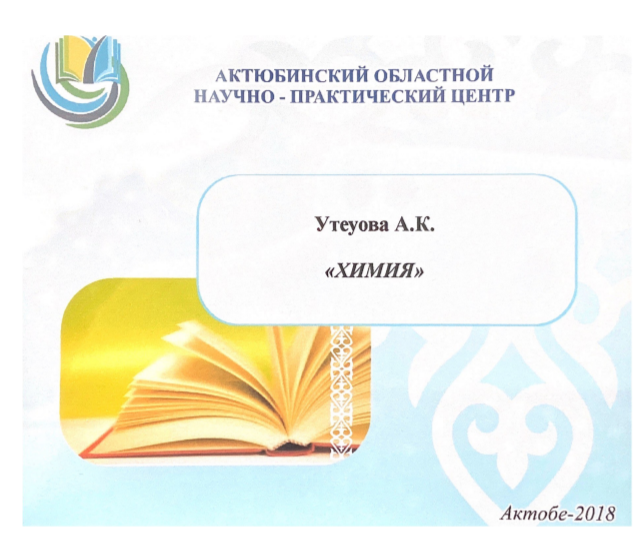 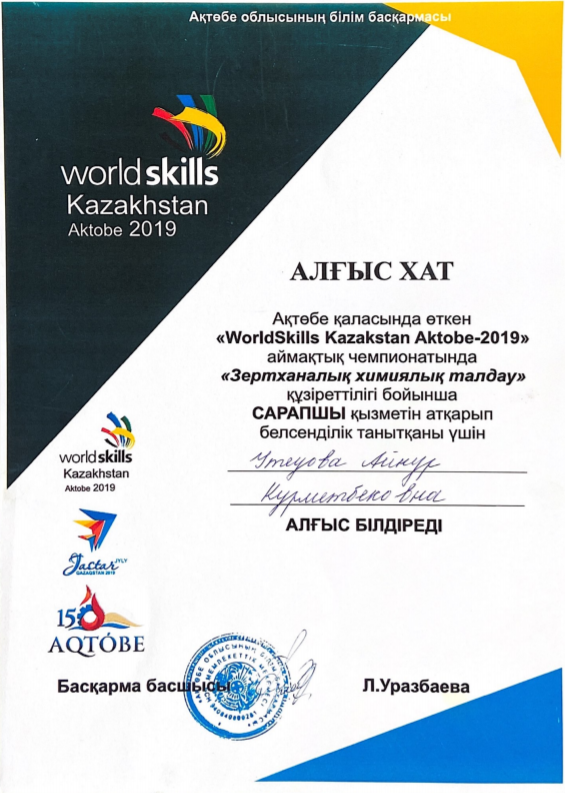 Республиканский конкурс
«ПОРТФОЛИО ПЕДАГОГА»
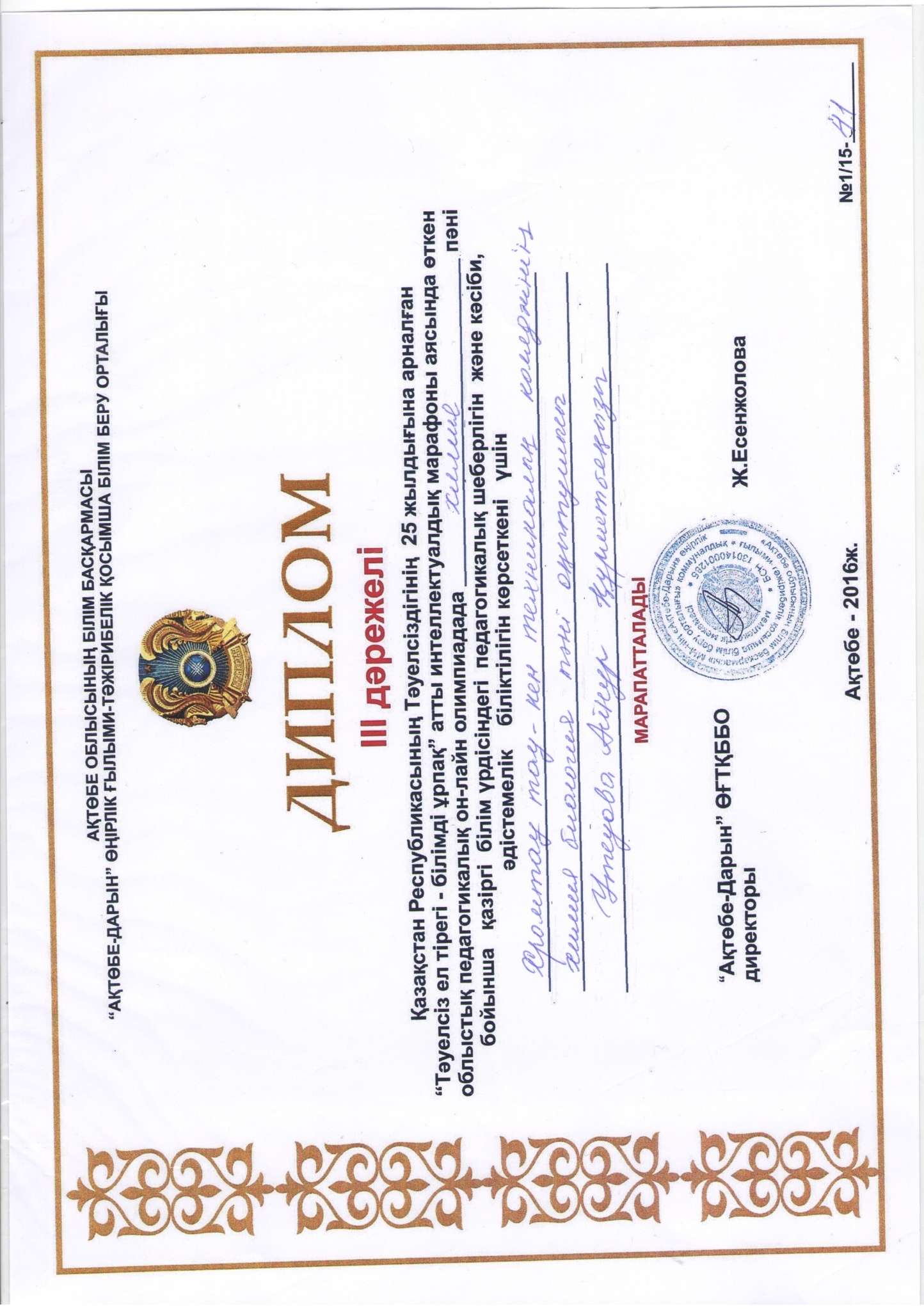 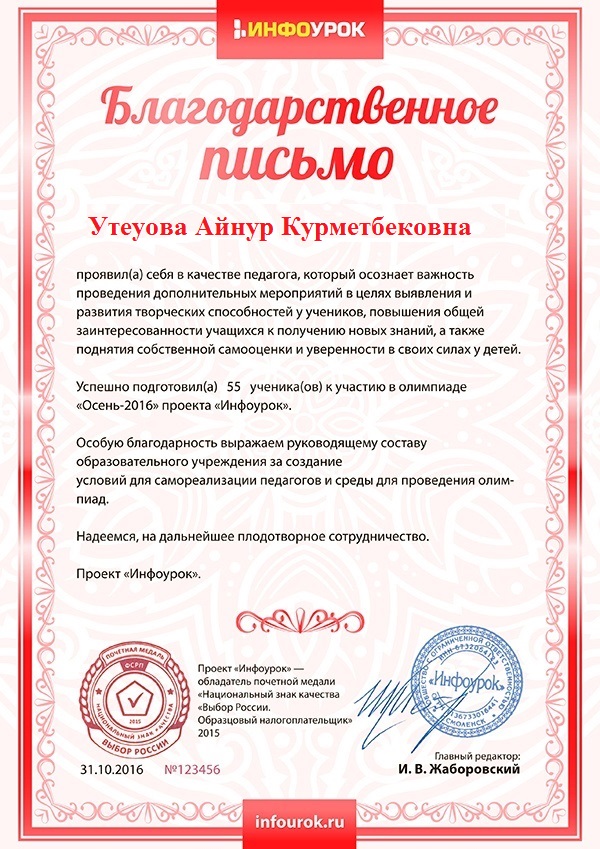 АҚТӨБЕ ОБЛЫСТЫҚ ҒЫЛЫМИ ТӘЖІРИБЕЛІК  ОРТАЛЫҒЫ
Участие в
профессиональных	конкурсах
на уровне области
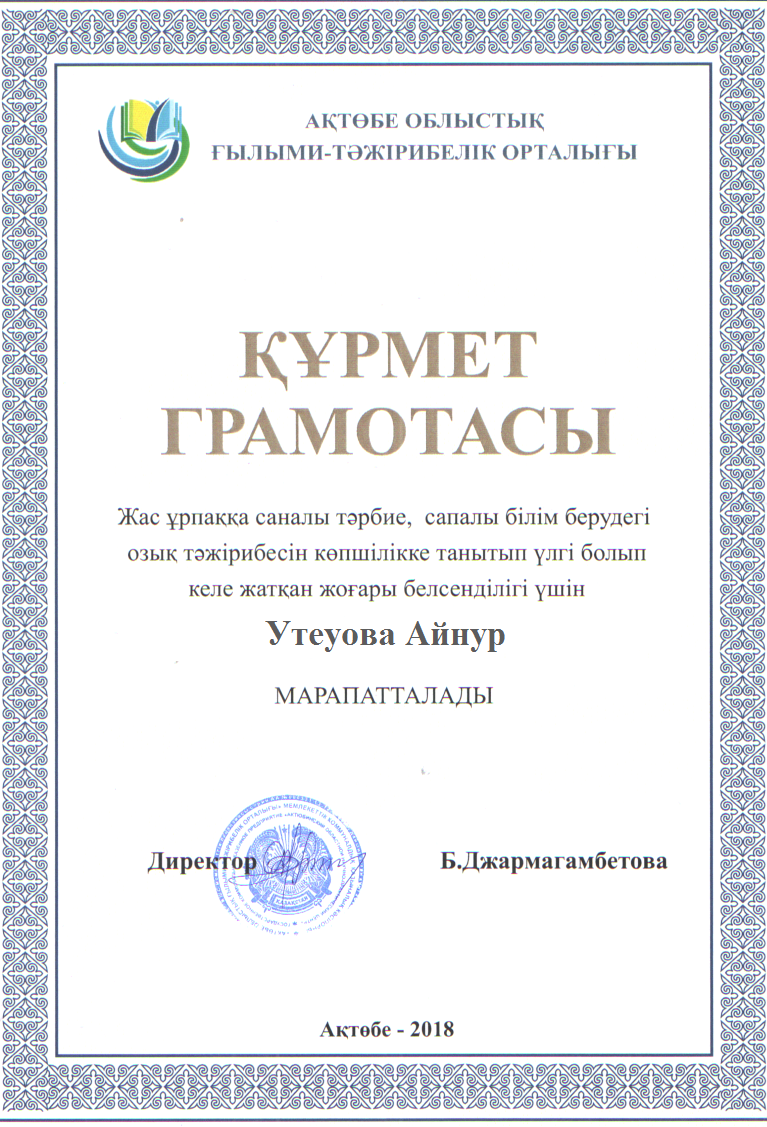 Участие в
профессиональных	конкурсах

на уровне области
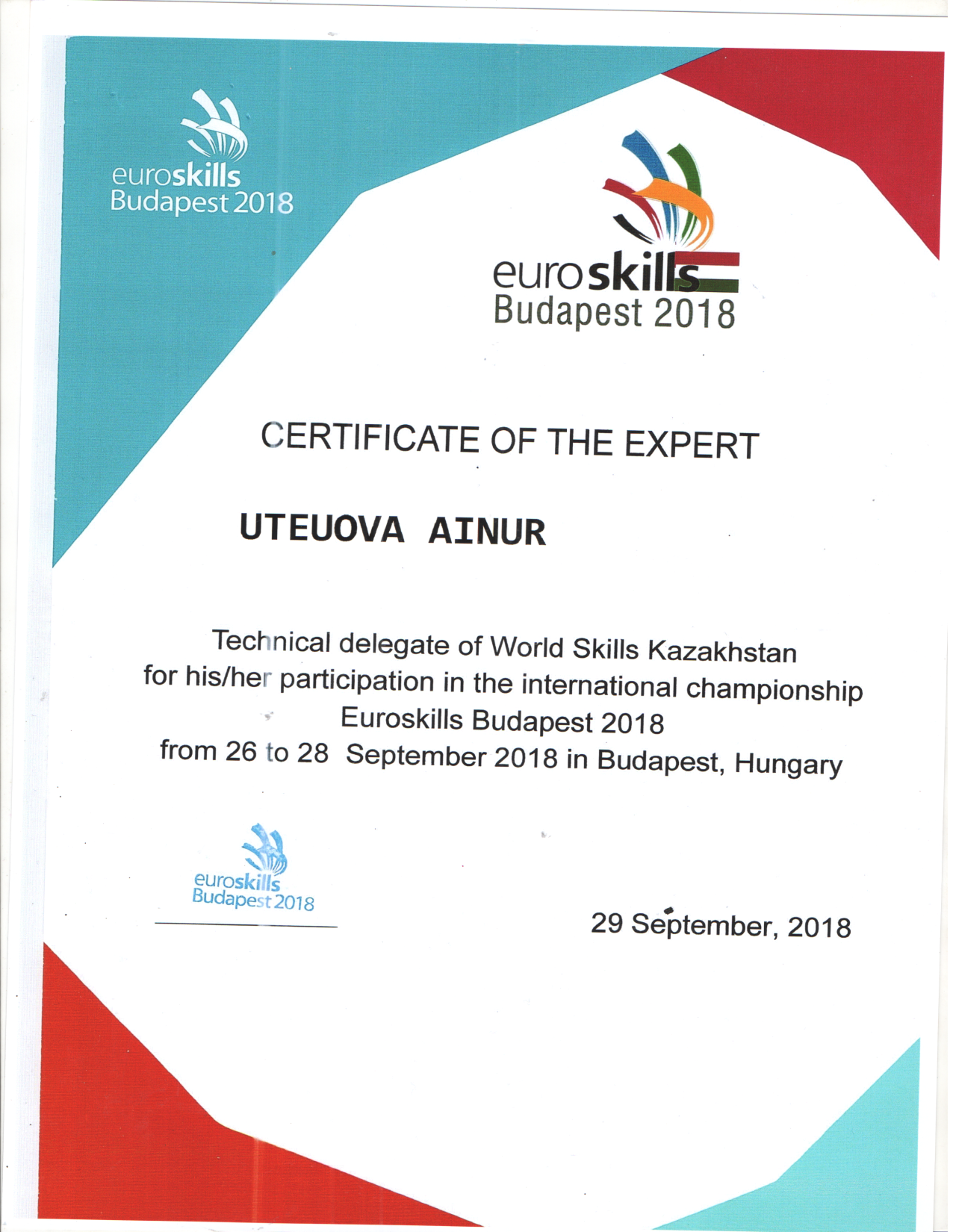 Достижения  студентов
Халықаралық ҒТК “Мемлекеттің әл-ауқаттын өсуің  негізгі факторы”
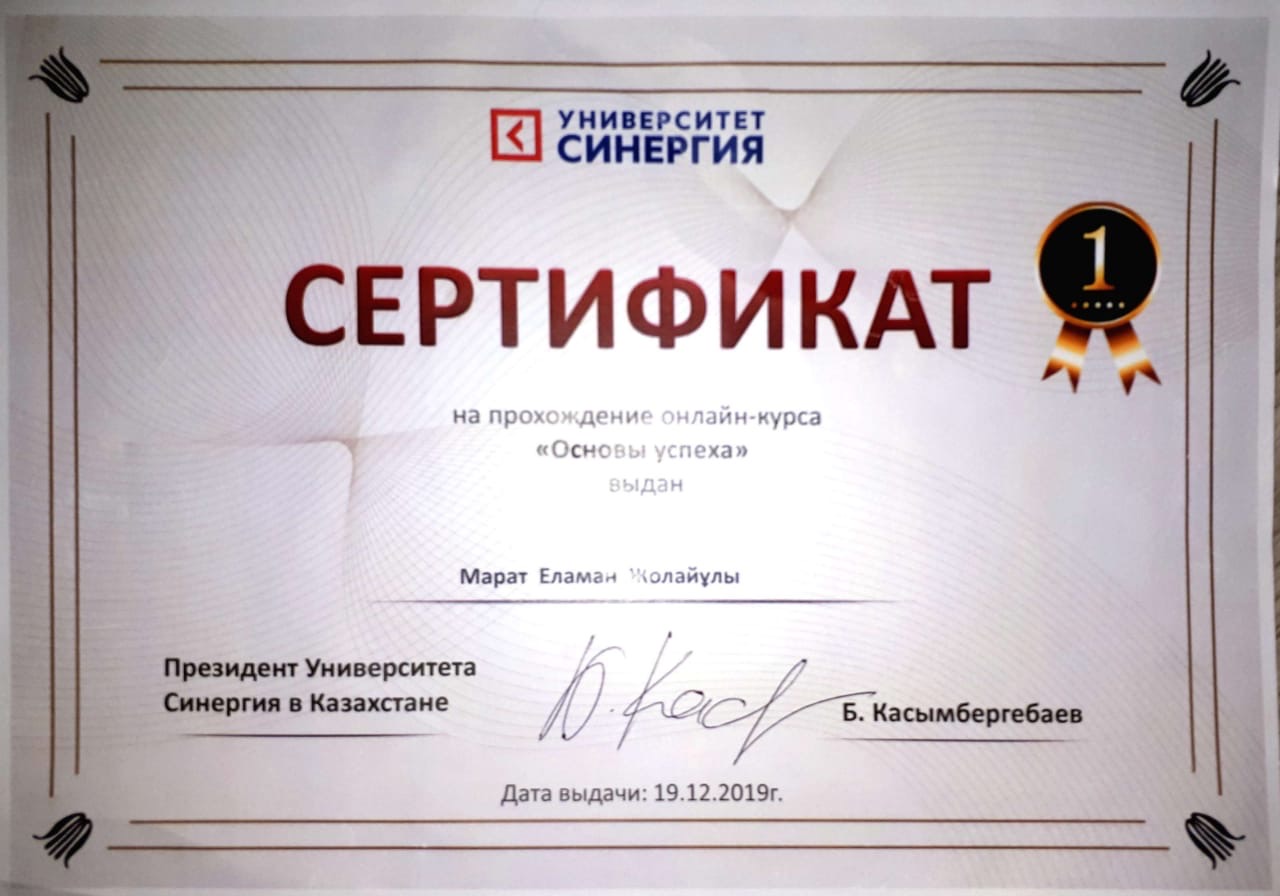 І – ші республикалық студенттердің ғылыми –  практикалық конференциясы
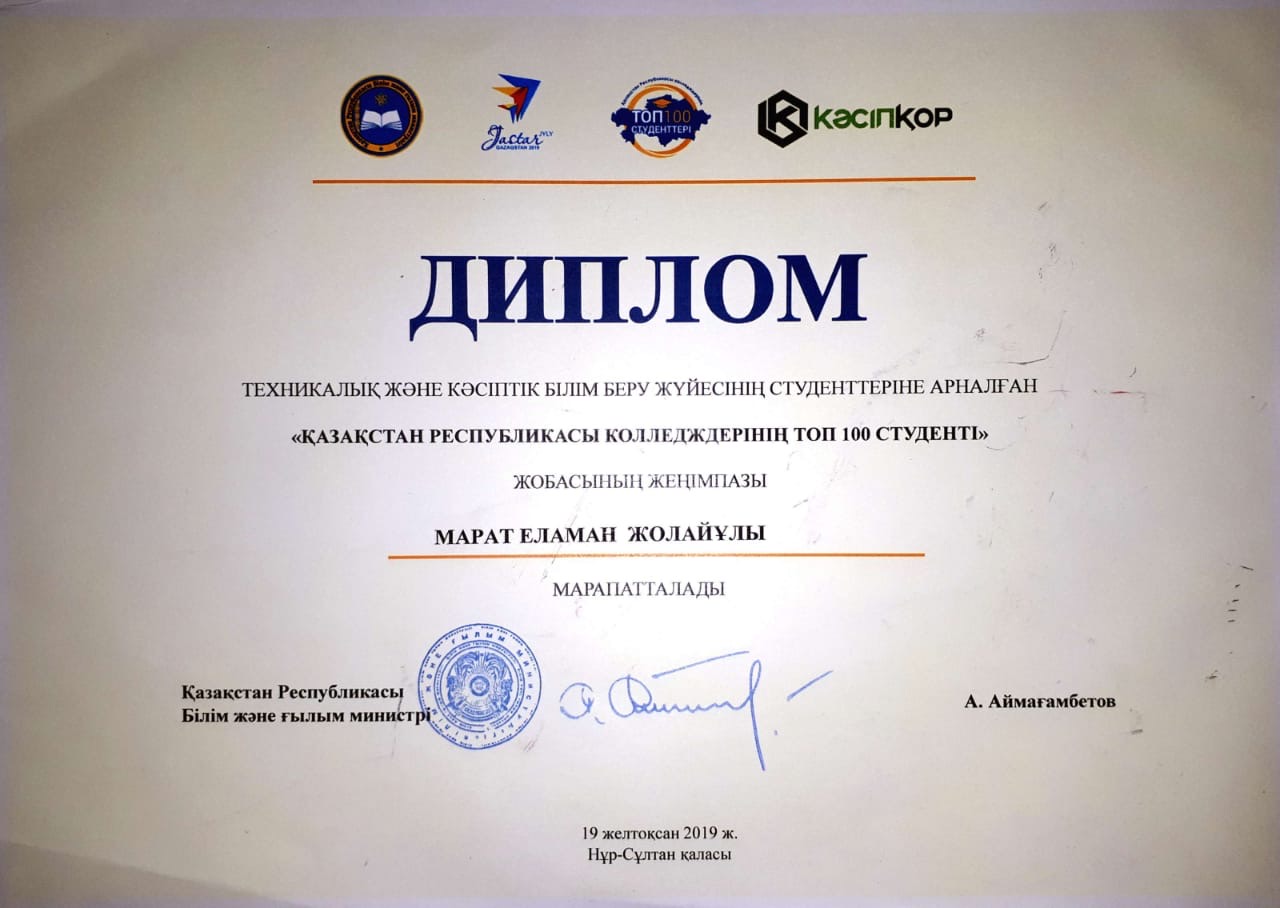 Областной конкурс  химия
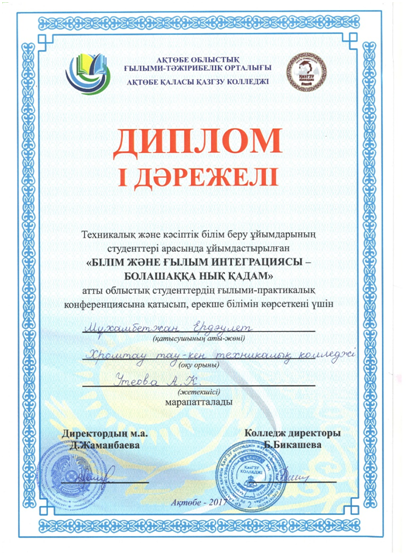 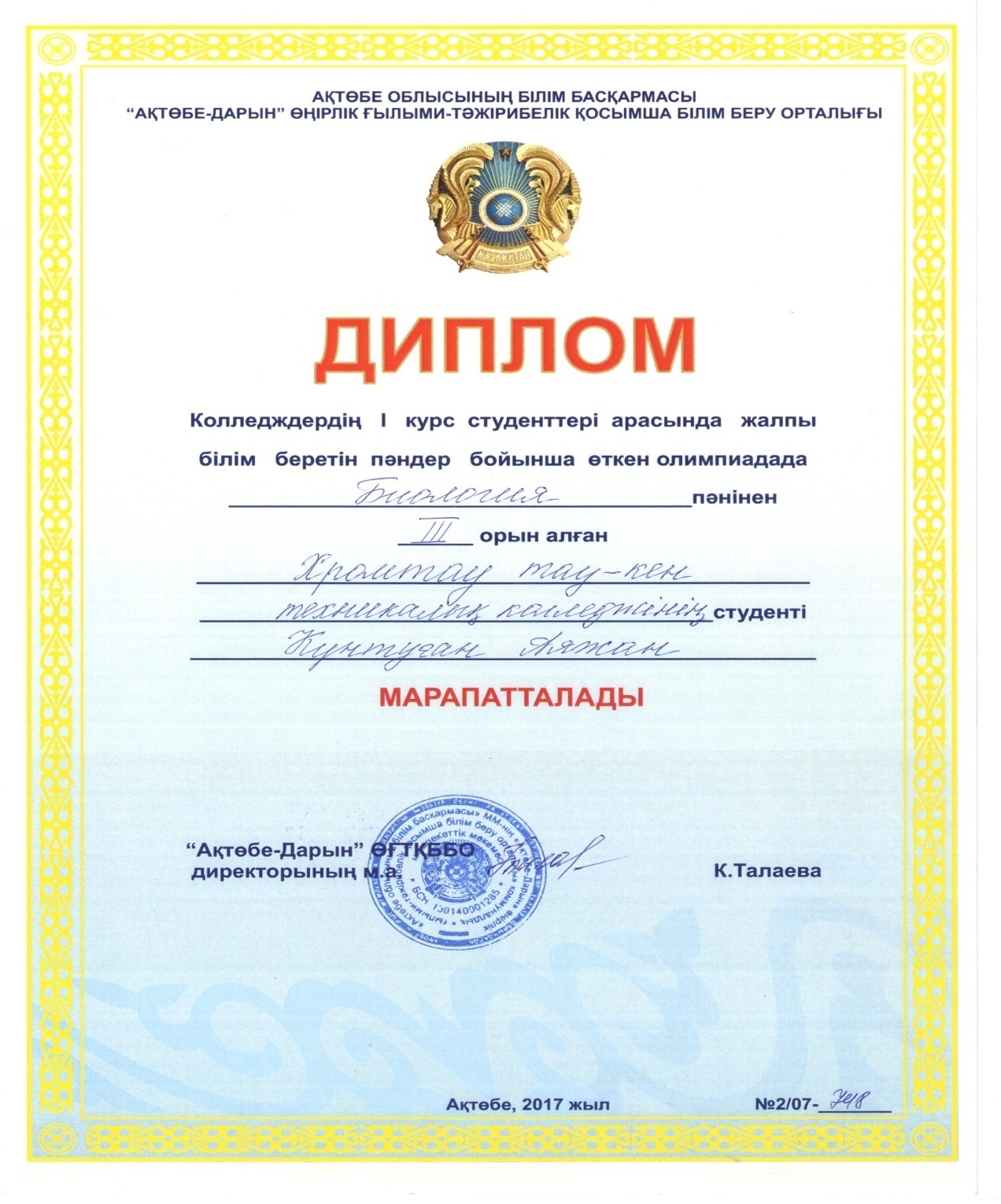 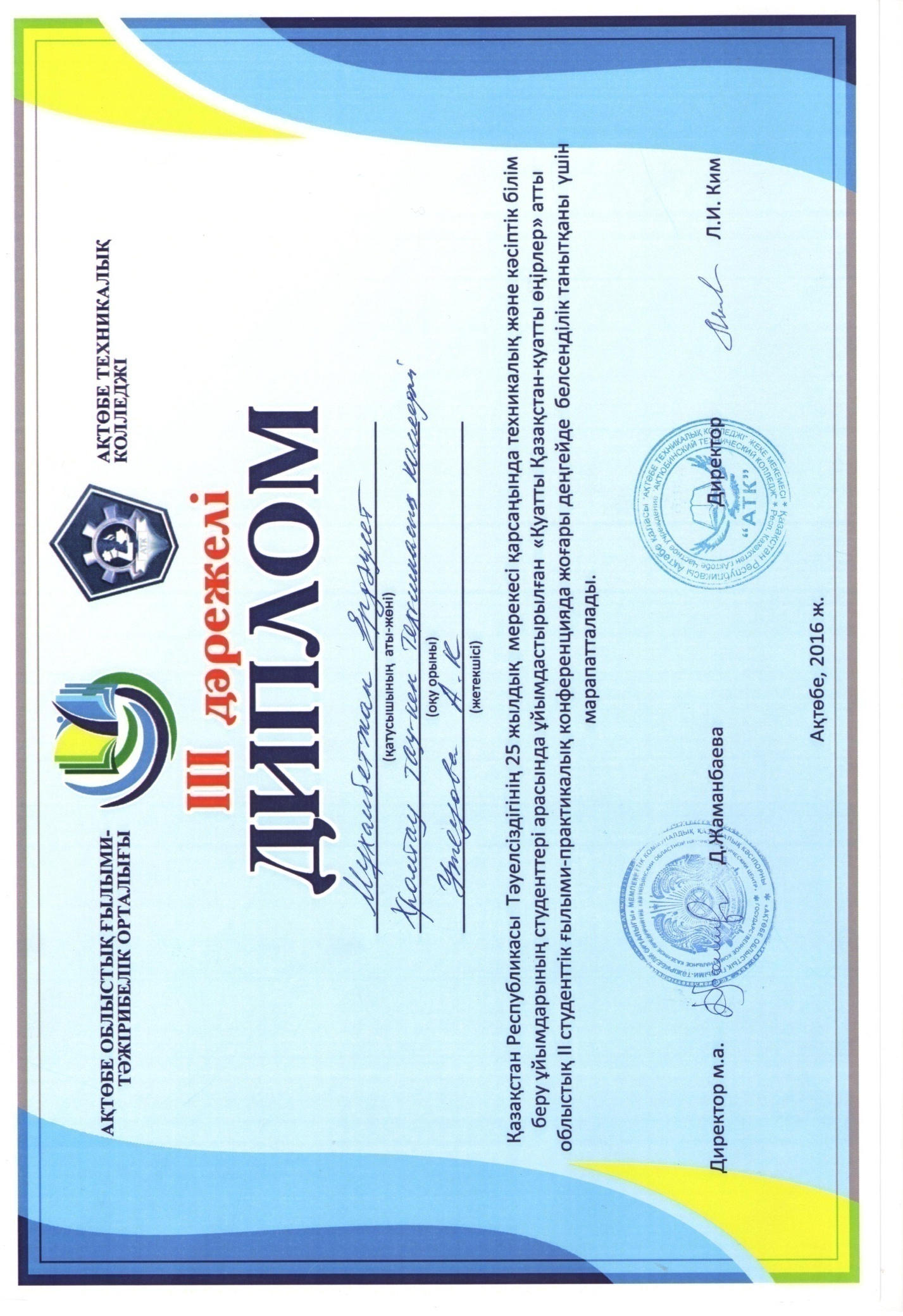 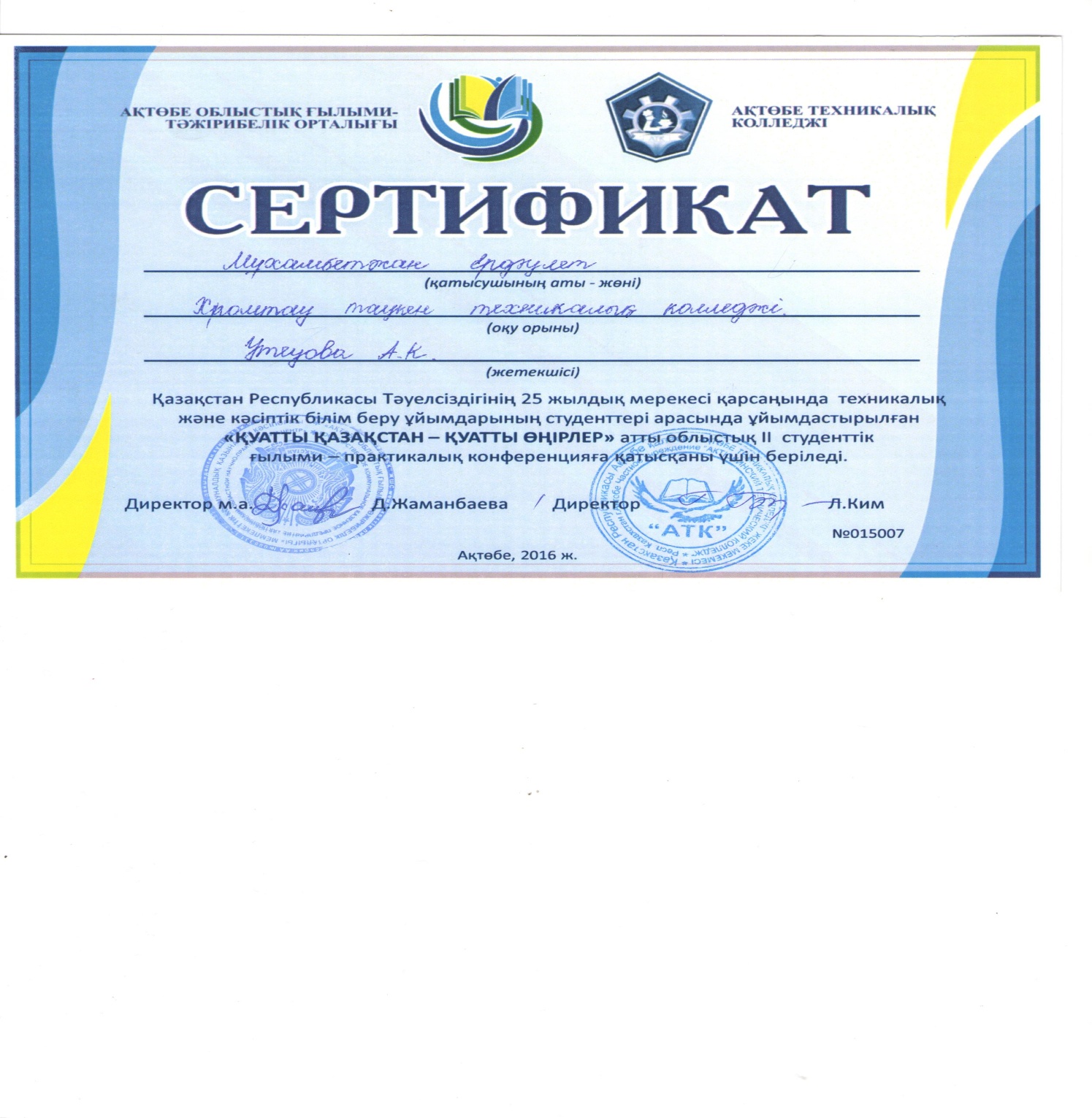 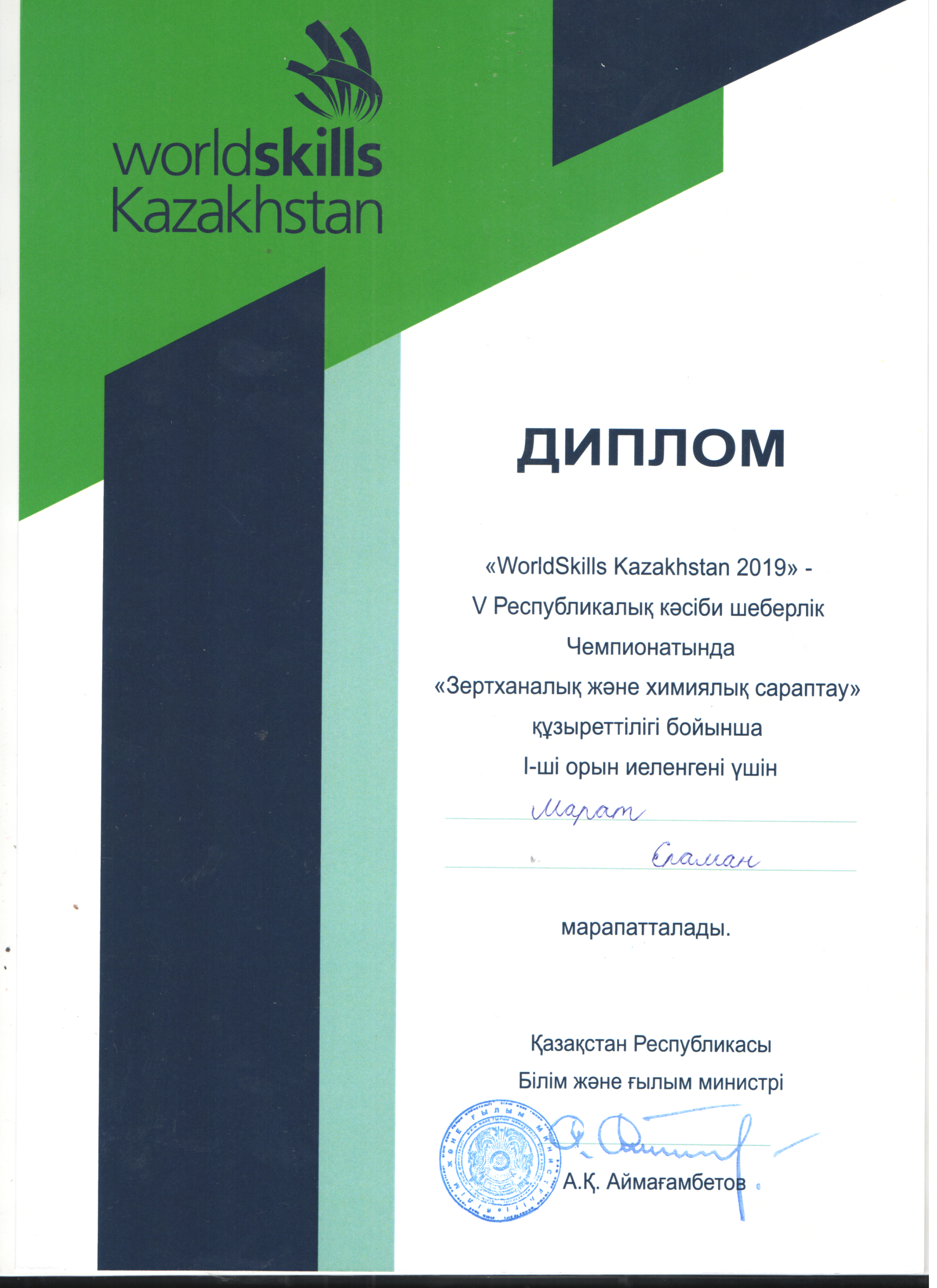 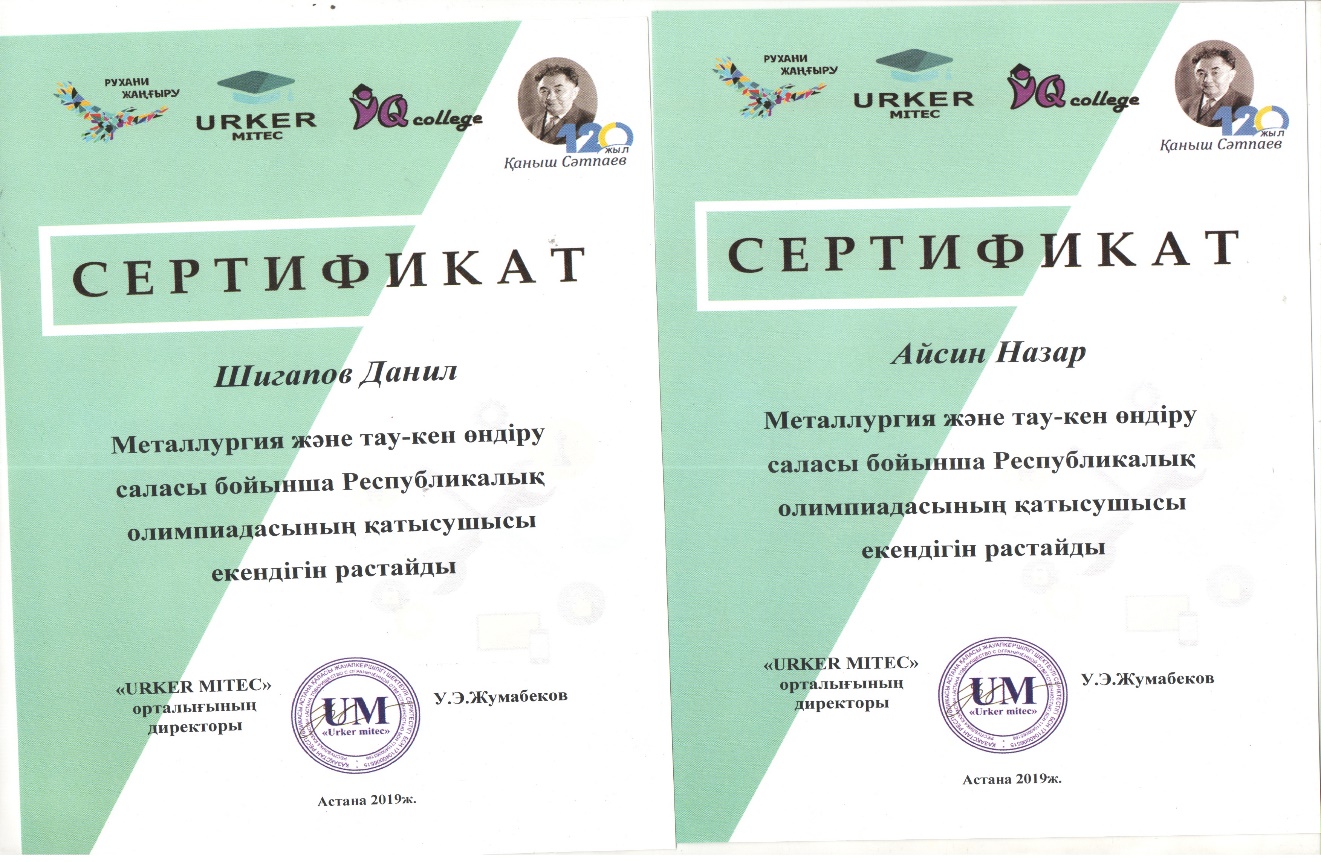 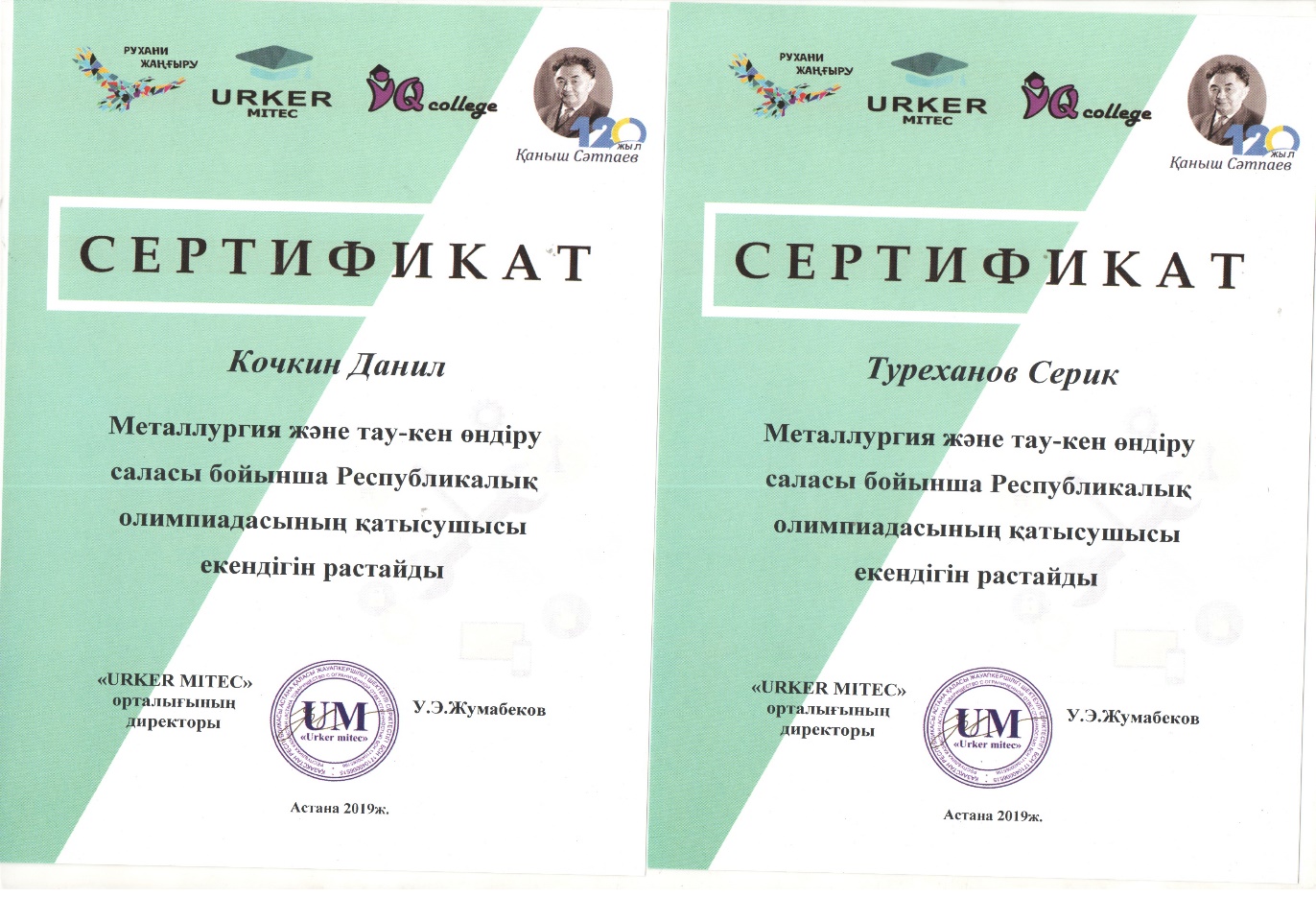 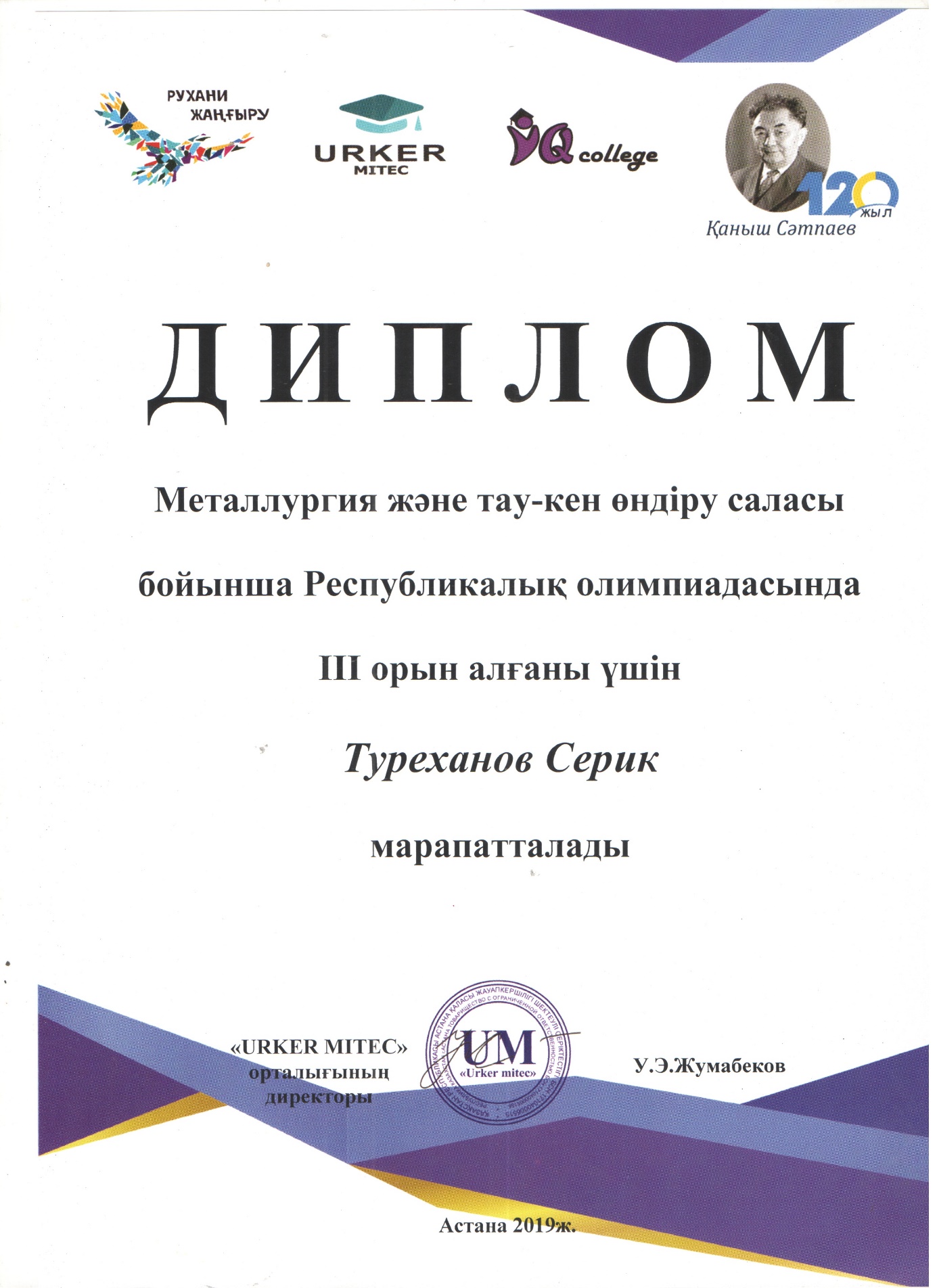 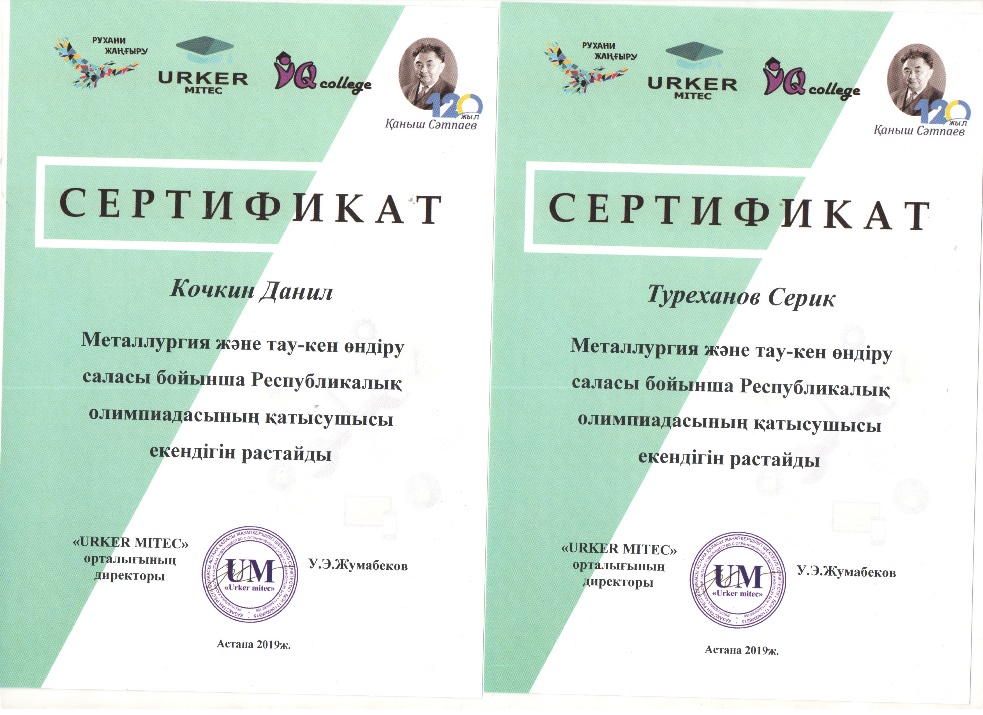 Материалы
o педагогическом  опыте
Публикации в средствах  массовой информации
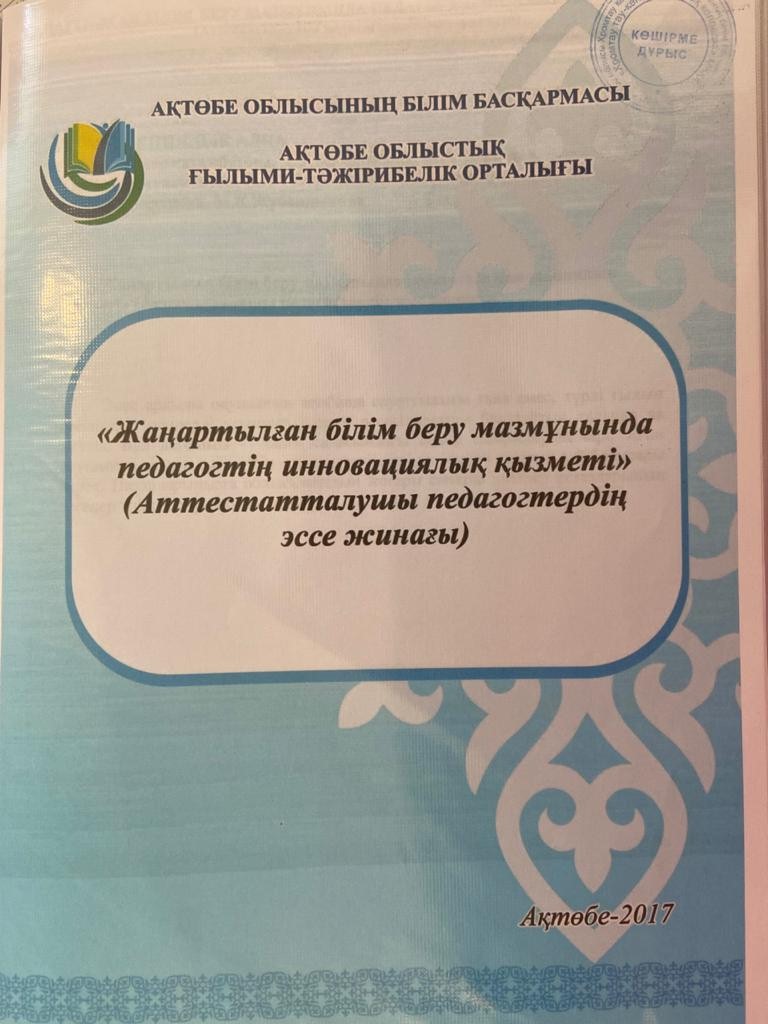 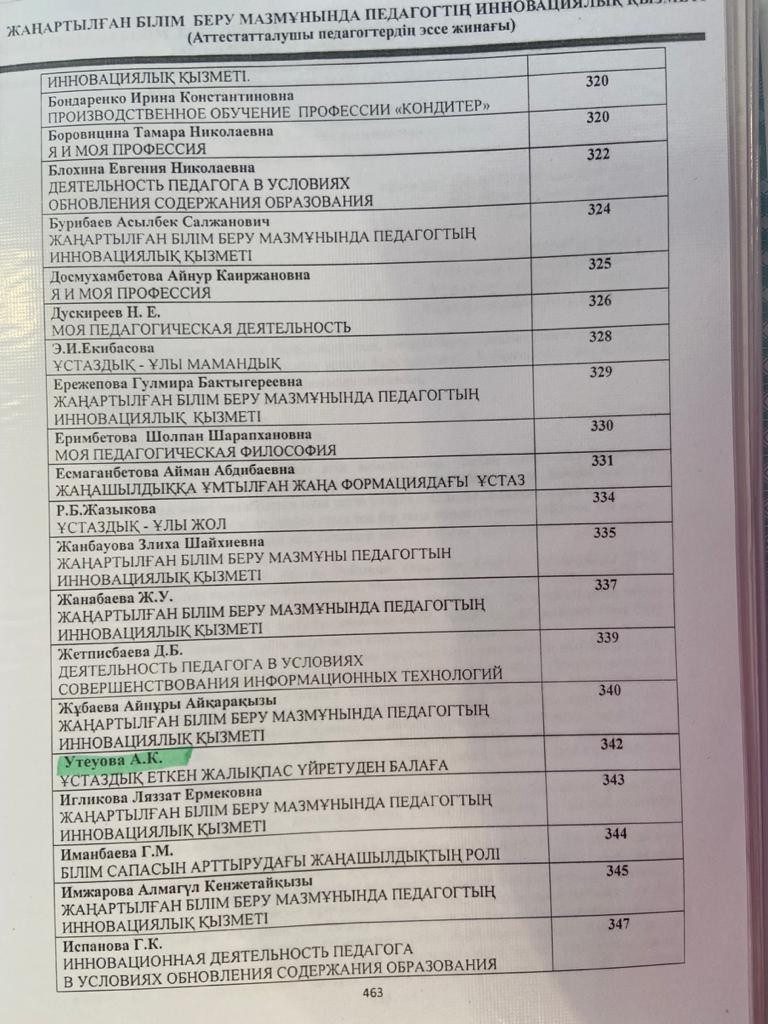 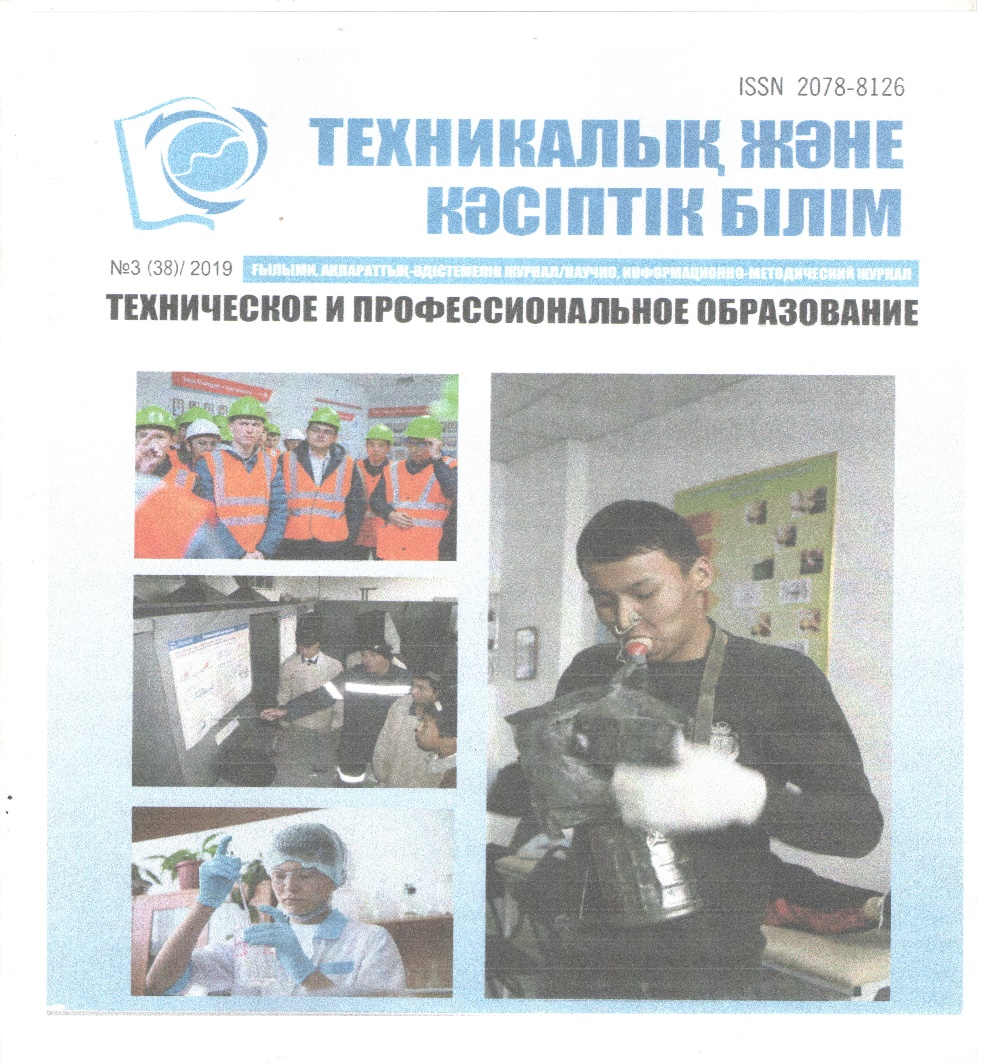 Публикации в средствах  массовой информации
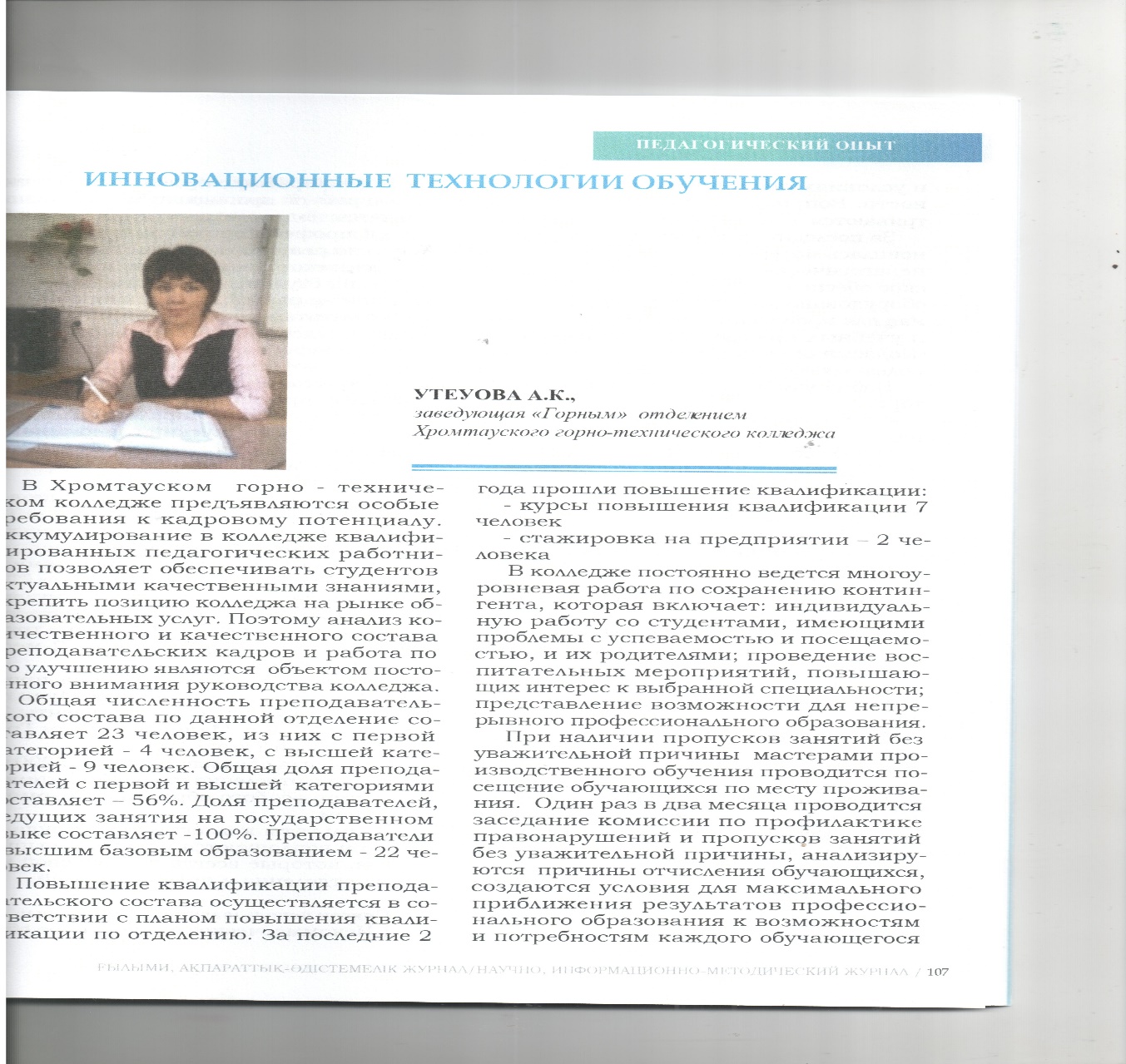 Научно-  методическая  деятельность
Пропаганда инновационных  педагогических идей
Участие на студенческих
НПК конференциях, разного уровня
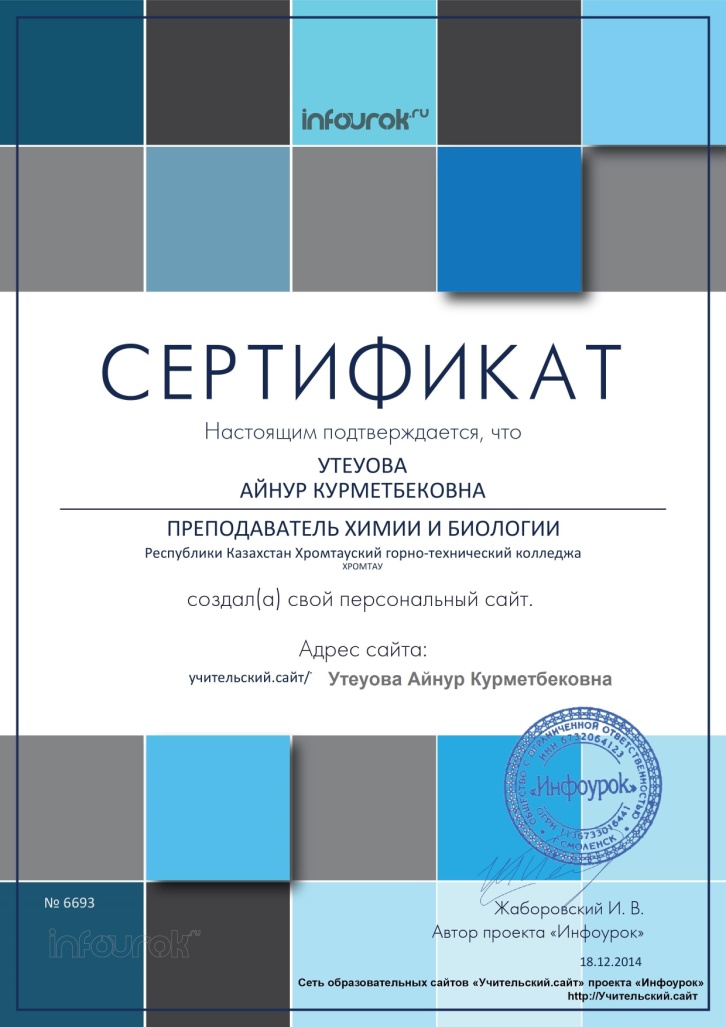 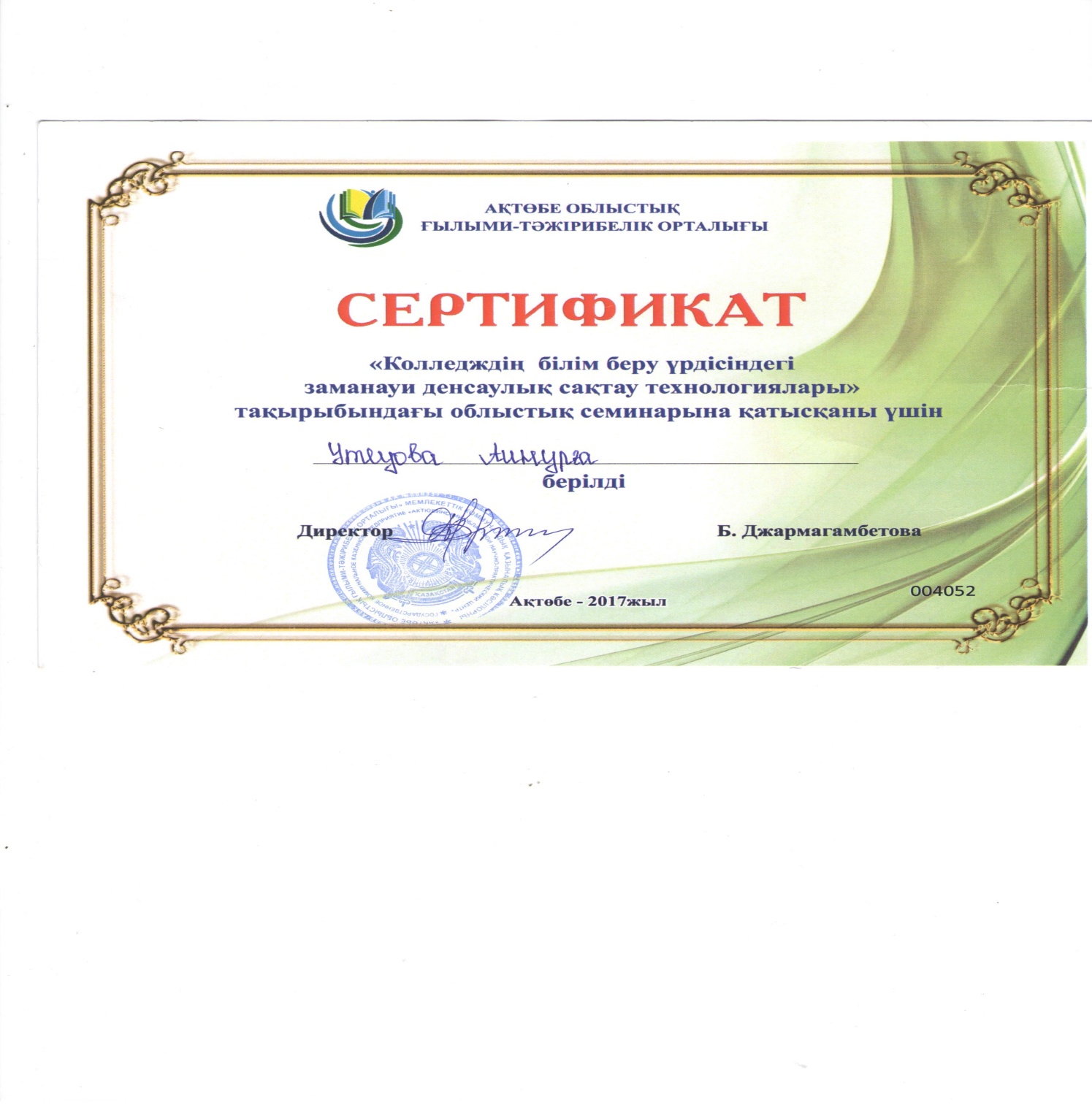 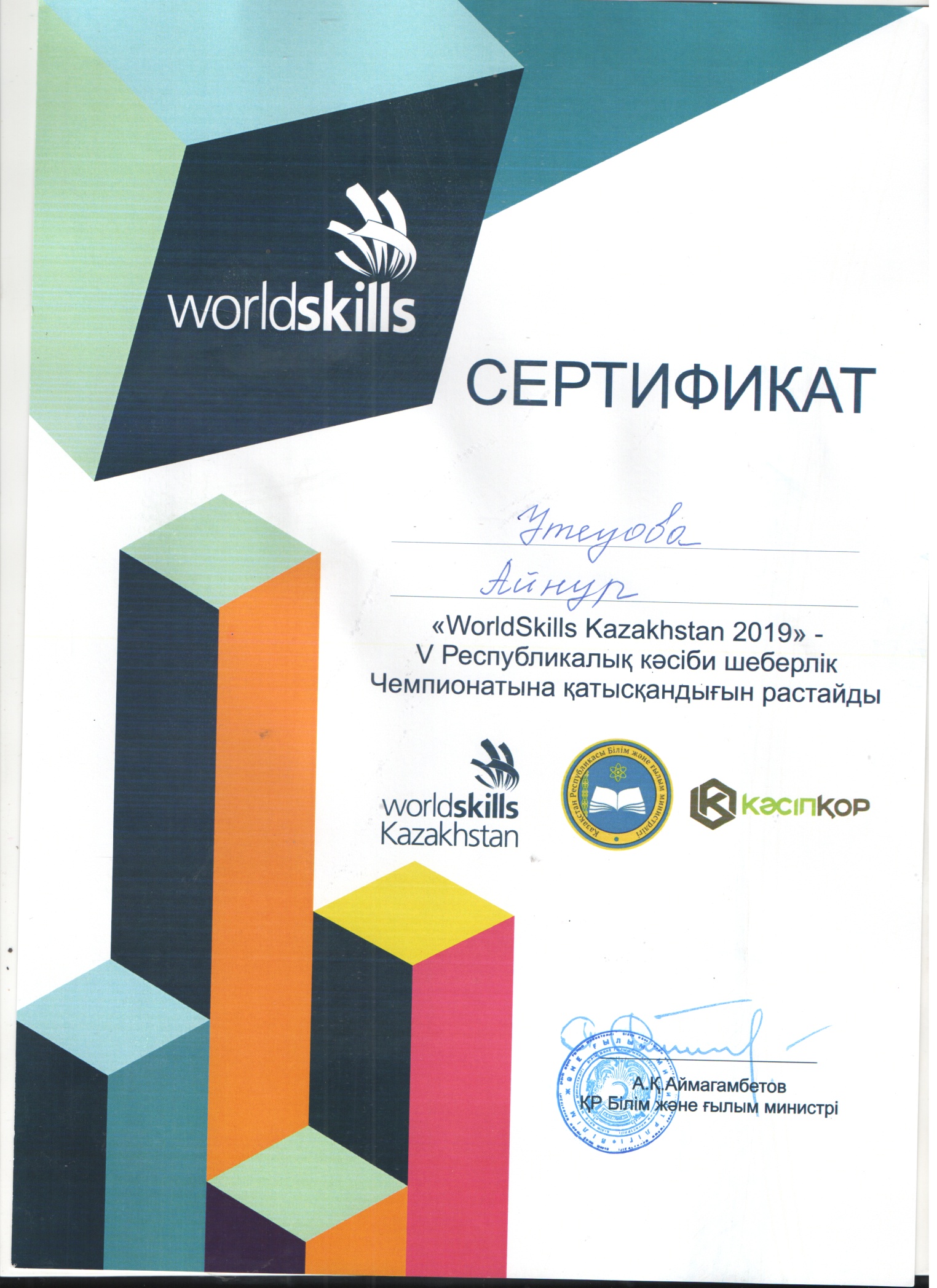 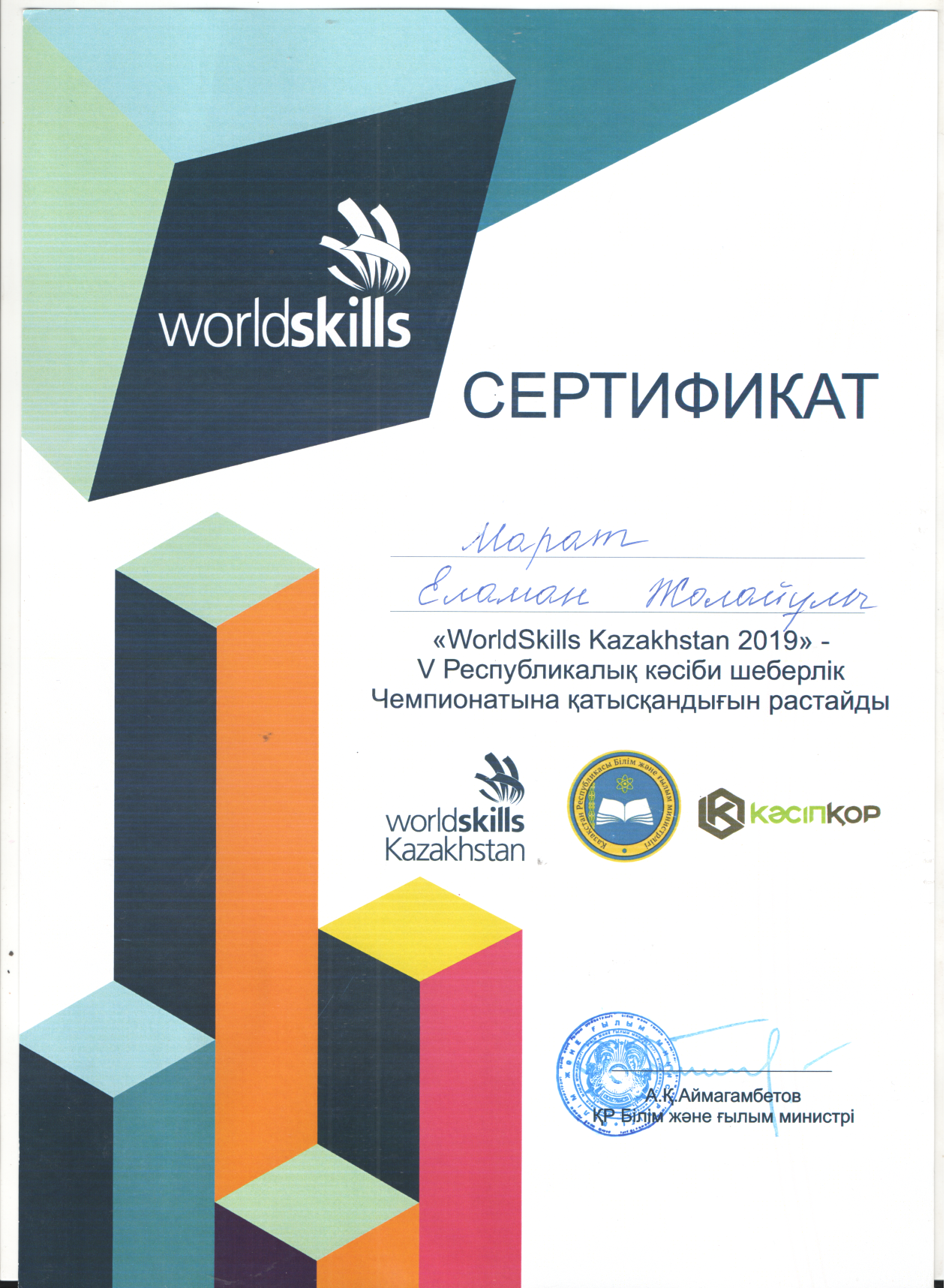 Достижения  преподавателя
Профессиональное достижение педагога
АҚТӨБЕ ОБЛЫСТЫҚ ҒЫЛЫМИ  ТӘЖІРИБЕЛІК	ОРТАЛЫҒЫ
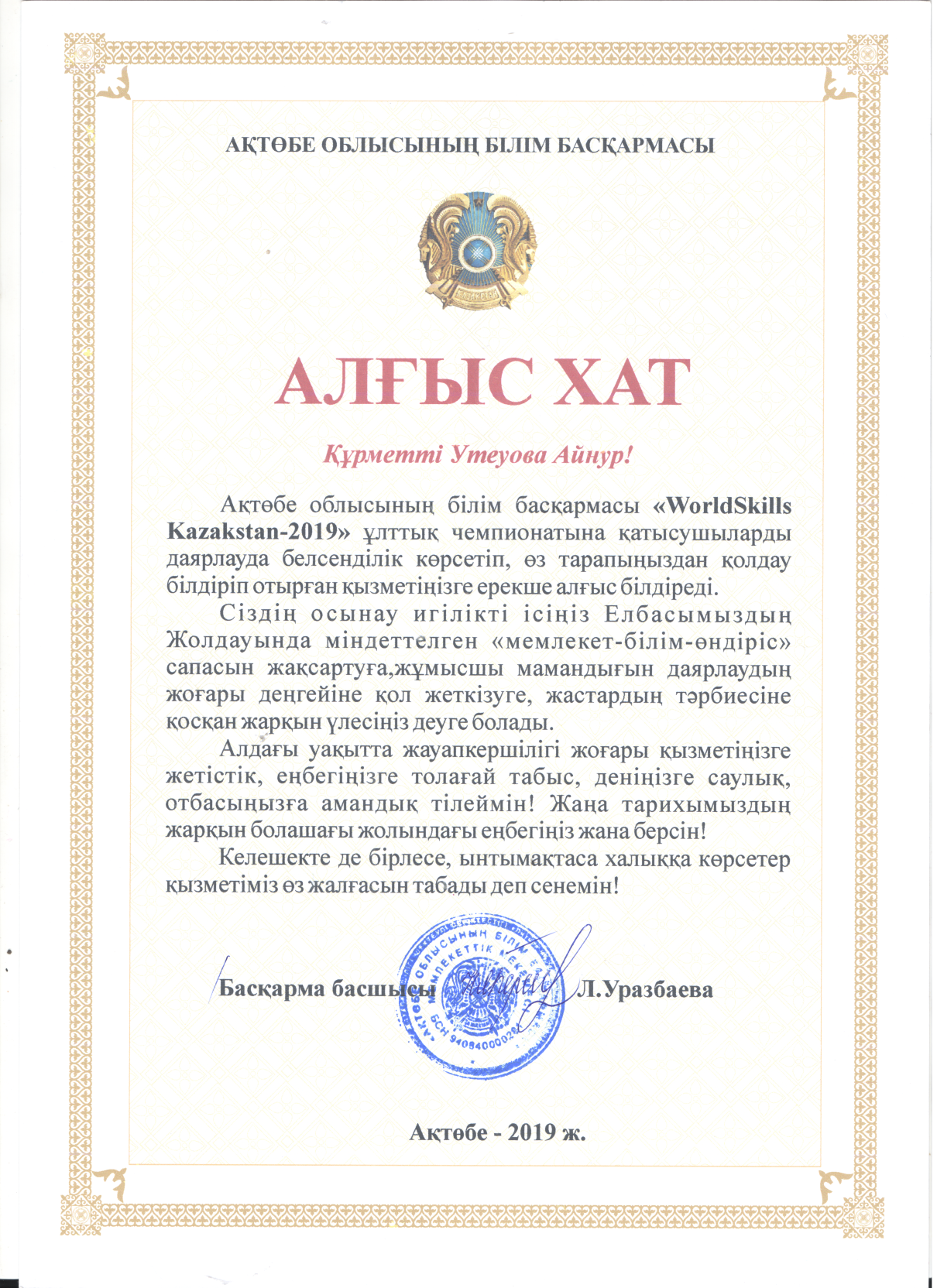 Үздік ұстаз-2019
Қазақстан педагогтар қауымдастығы
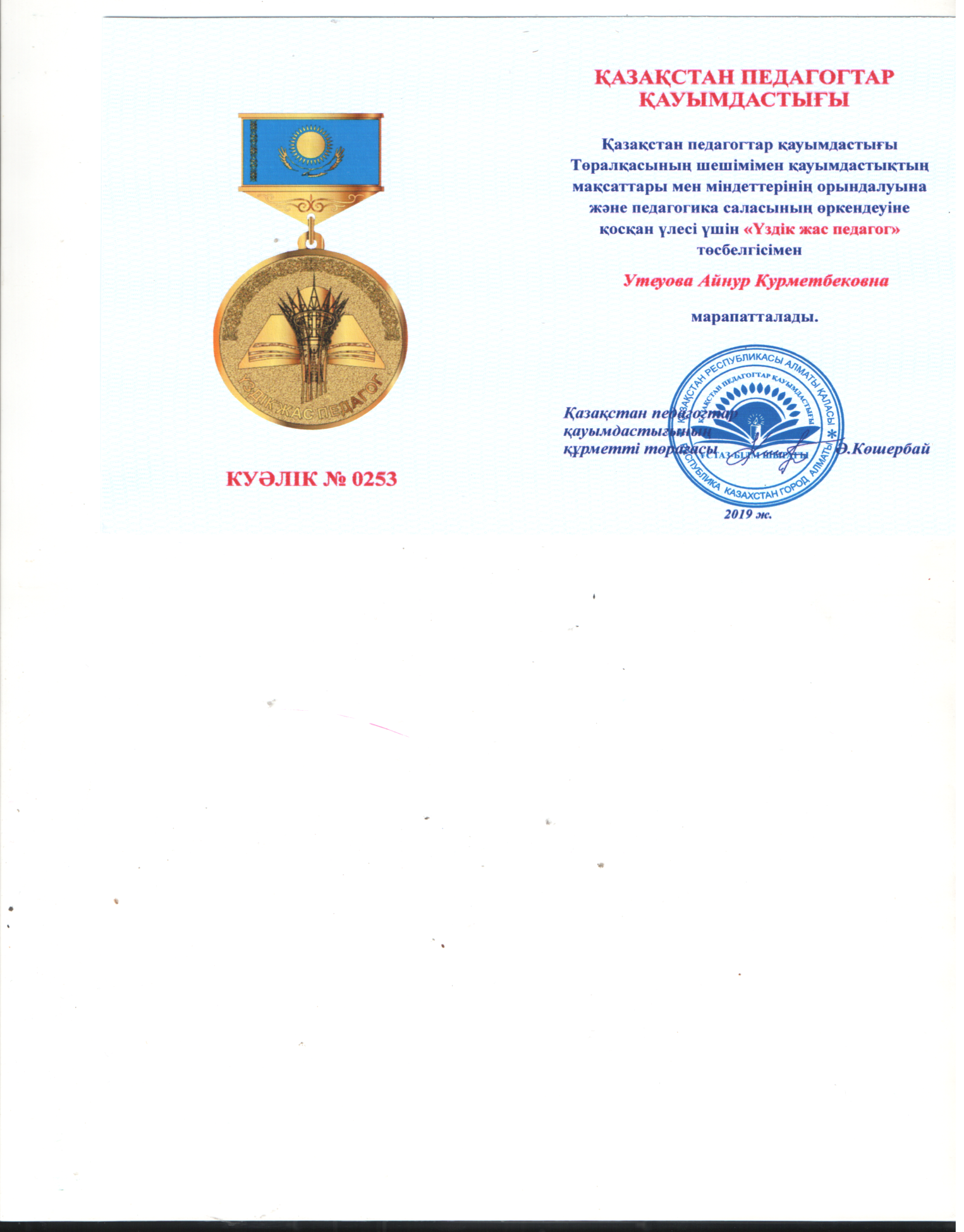 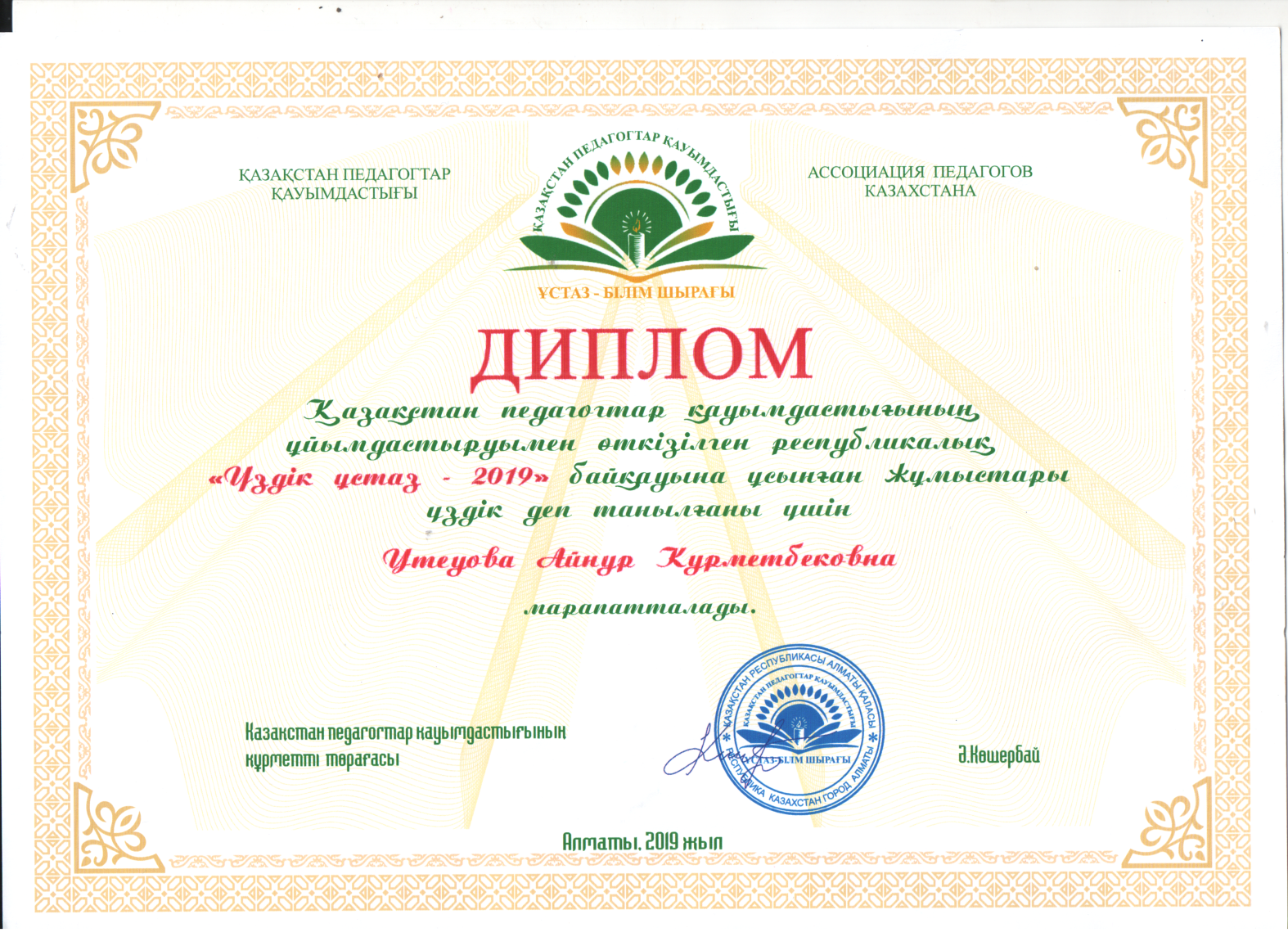 АҚТӨБЕ ОБЛЫСТЫҚ ҒЫЛЫМИ  ТӘЖІРИБЕЛІК ОРТАЛЫҒЫ
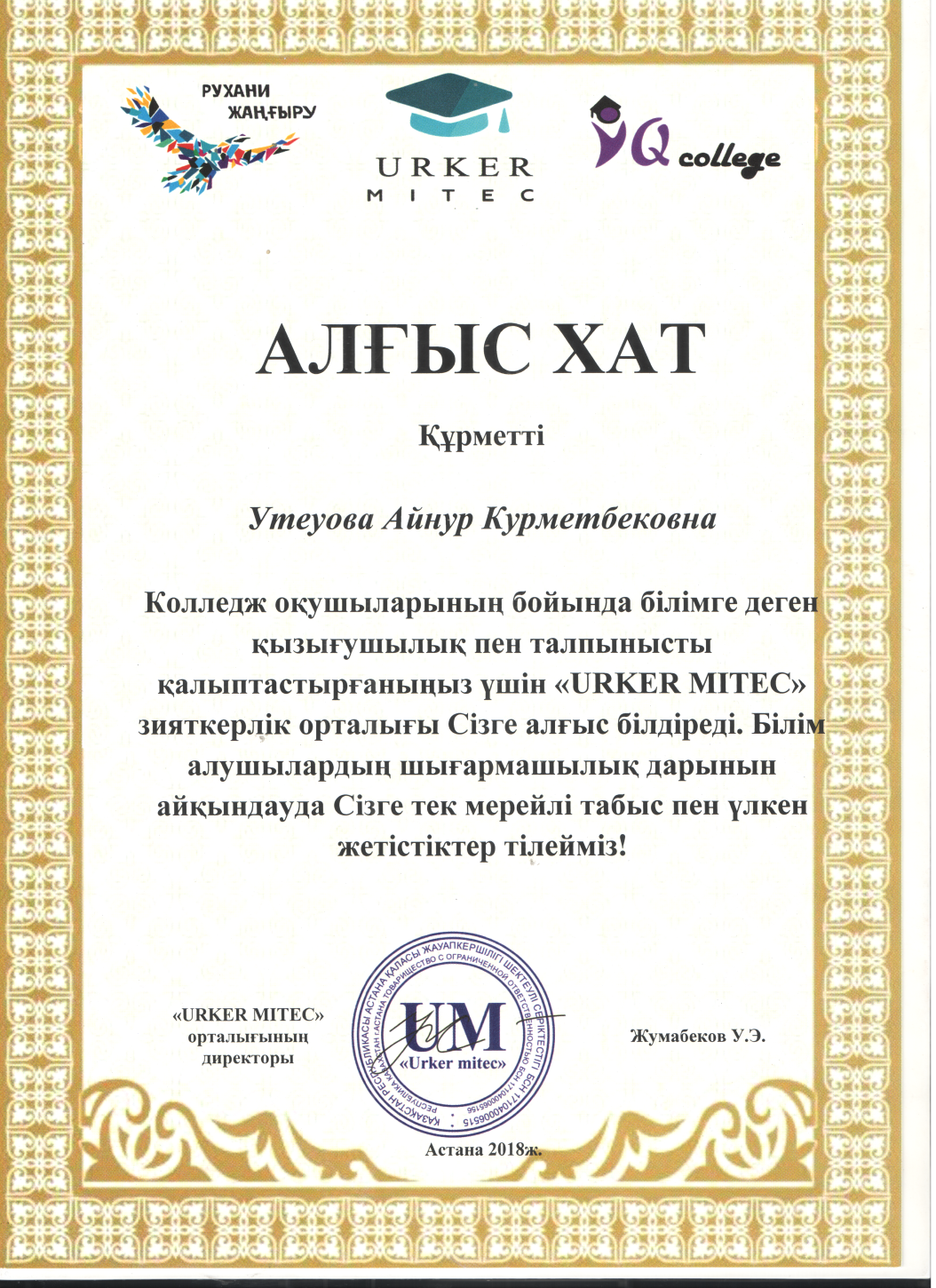 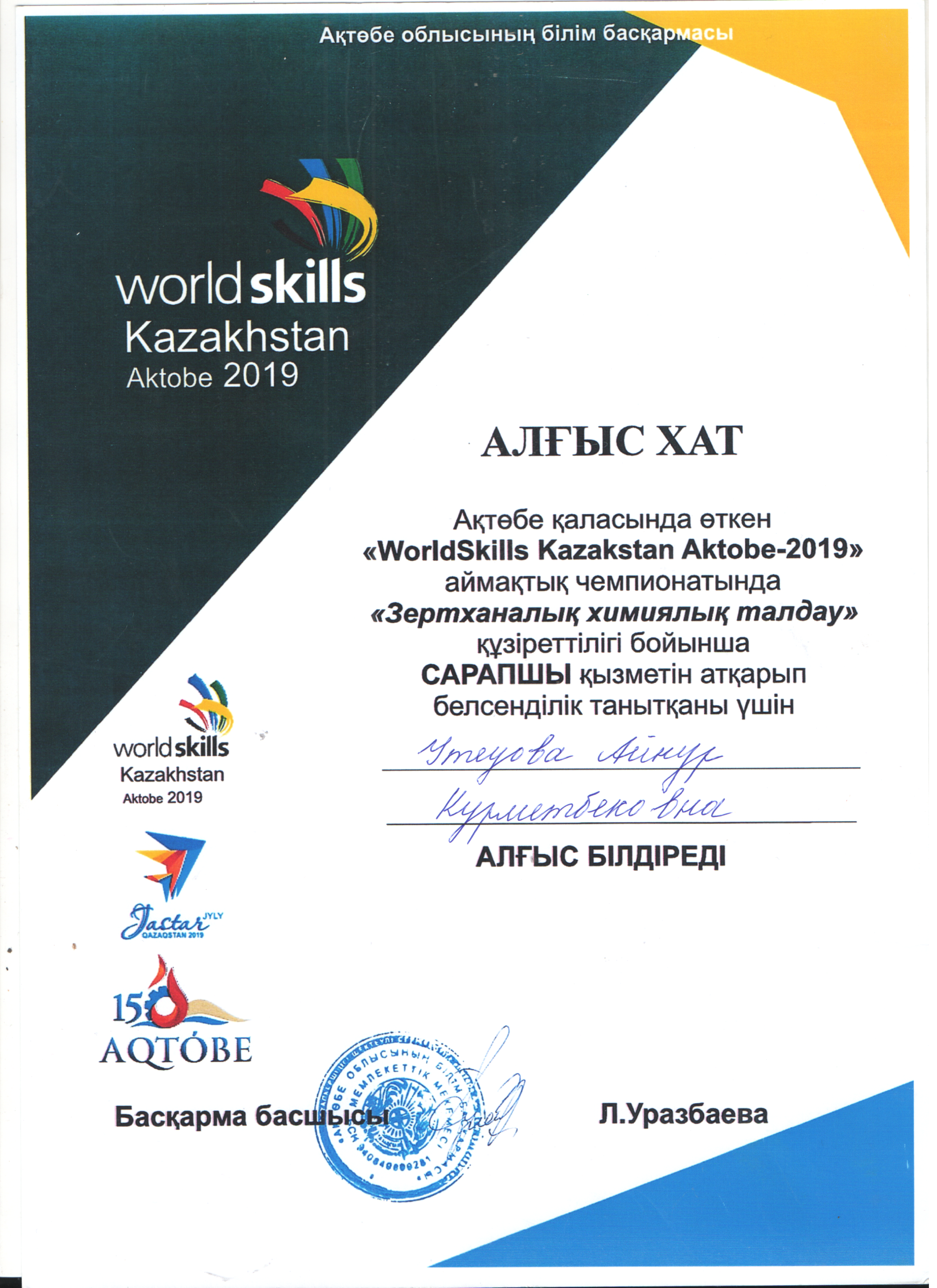 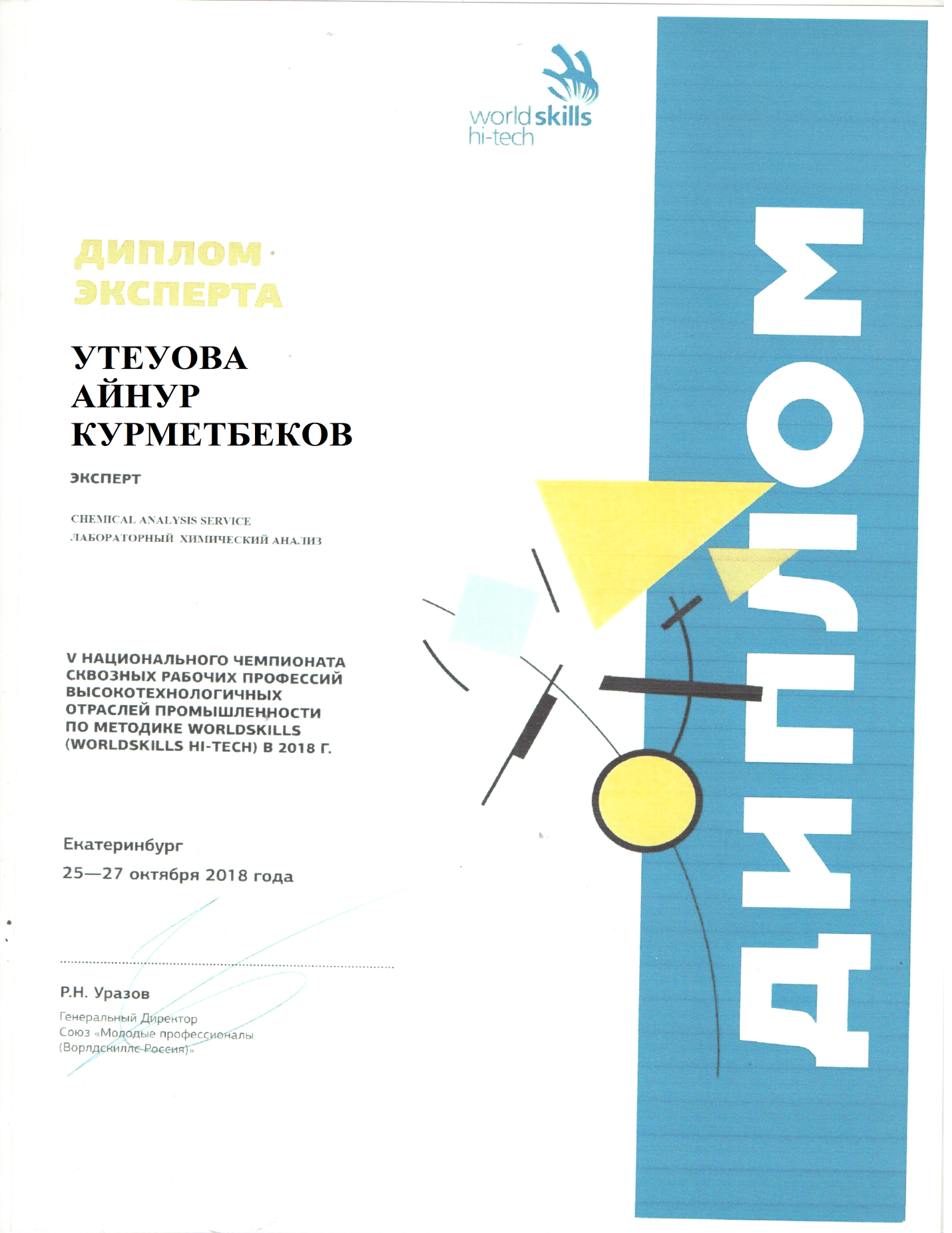 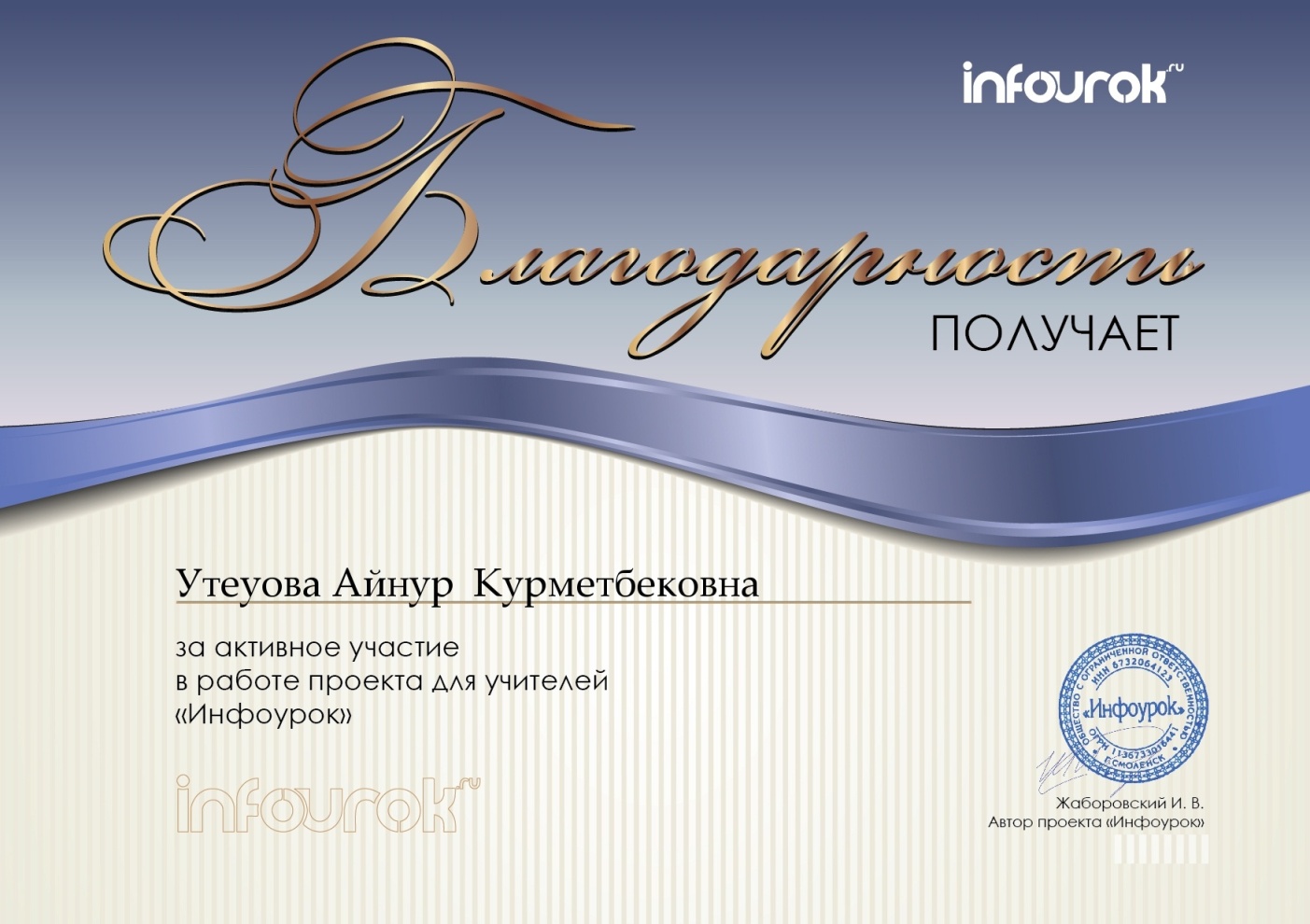